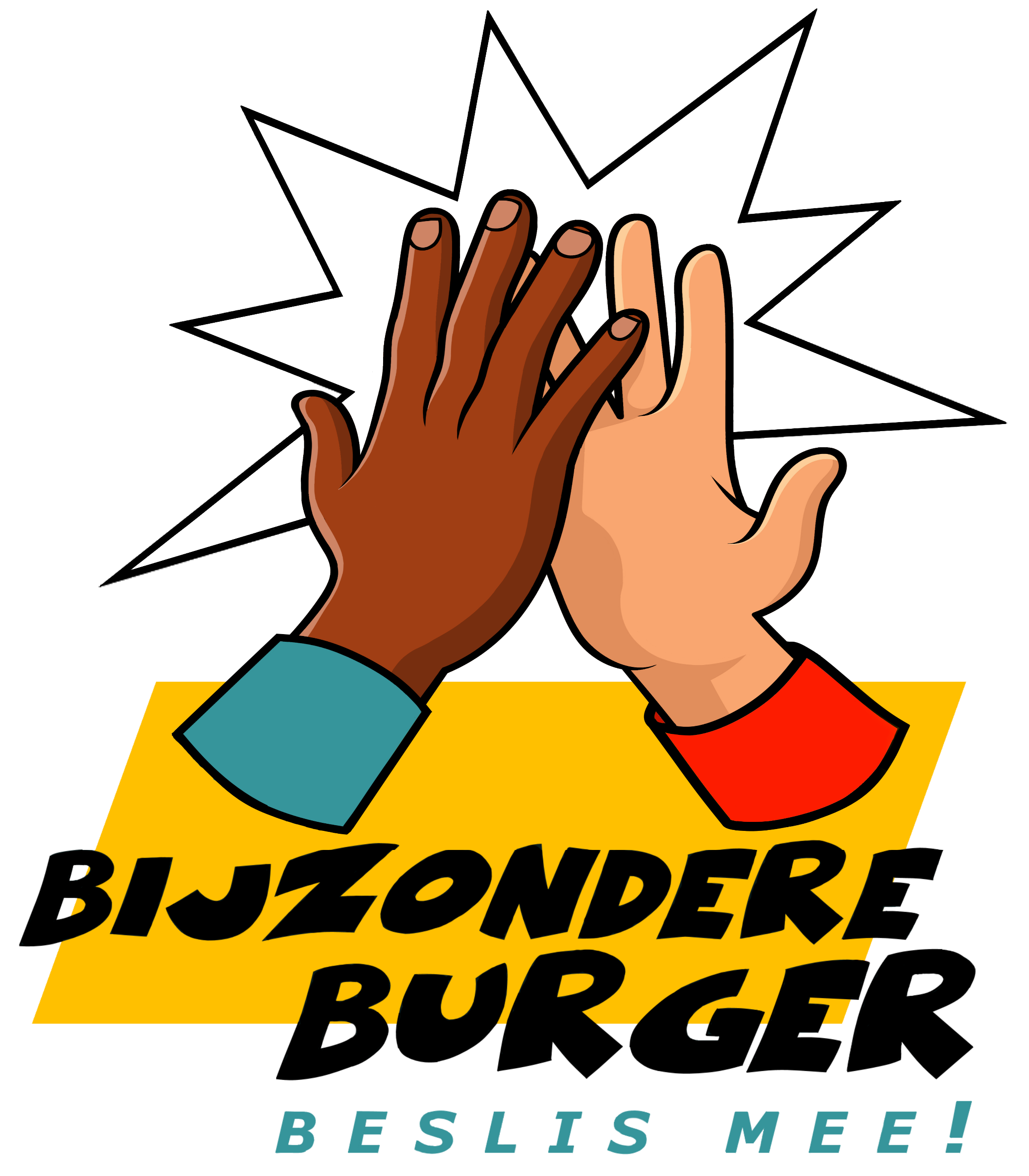 Gemeenteraad
Les 8
8.1 Vorige keer
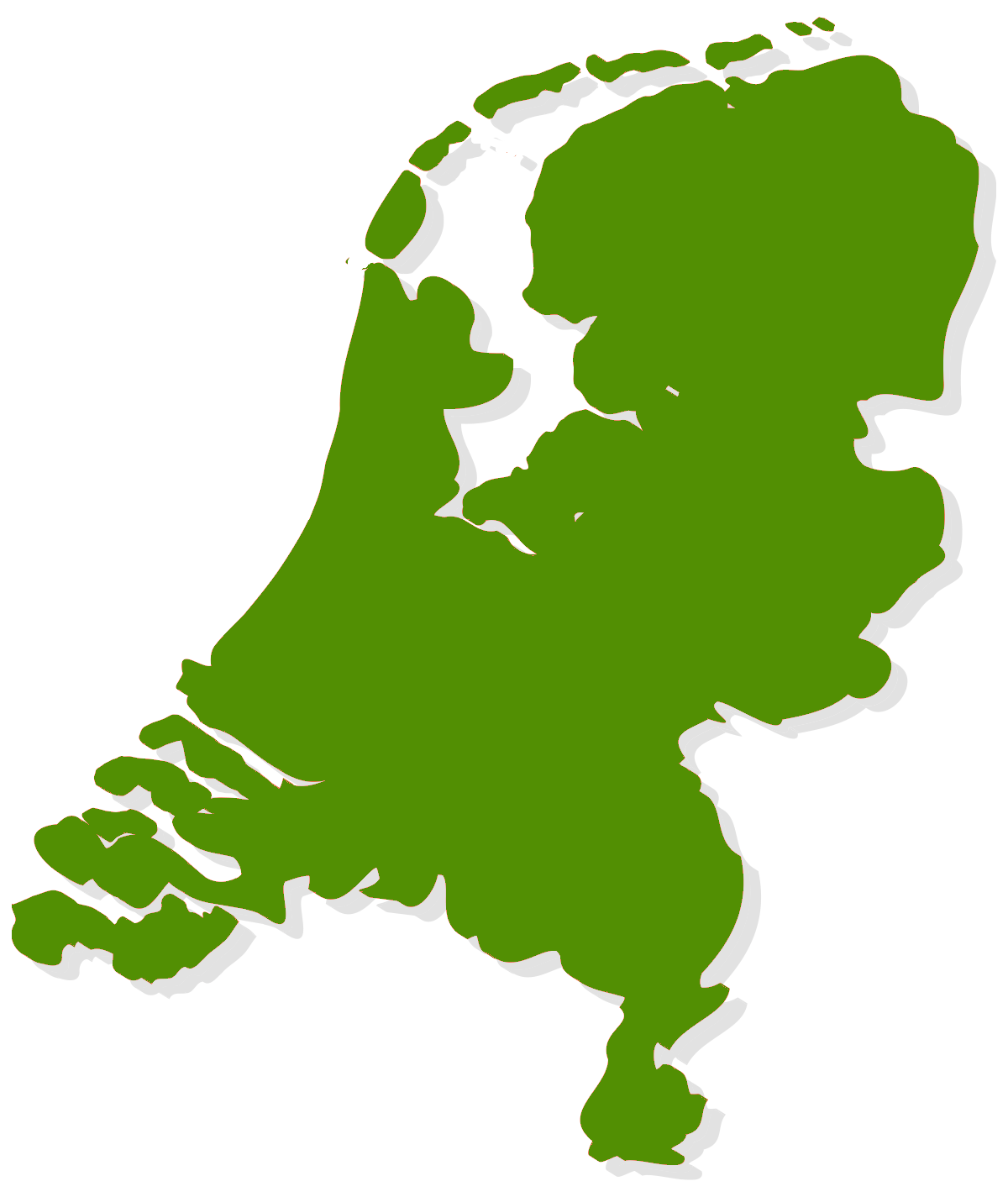 7
0
0
0
dorpen en steden
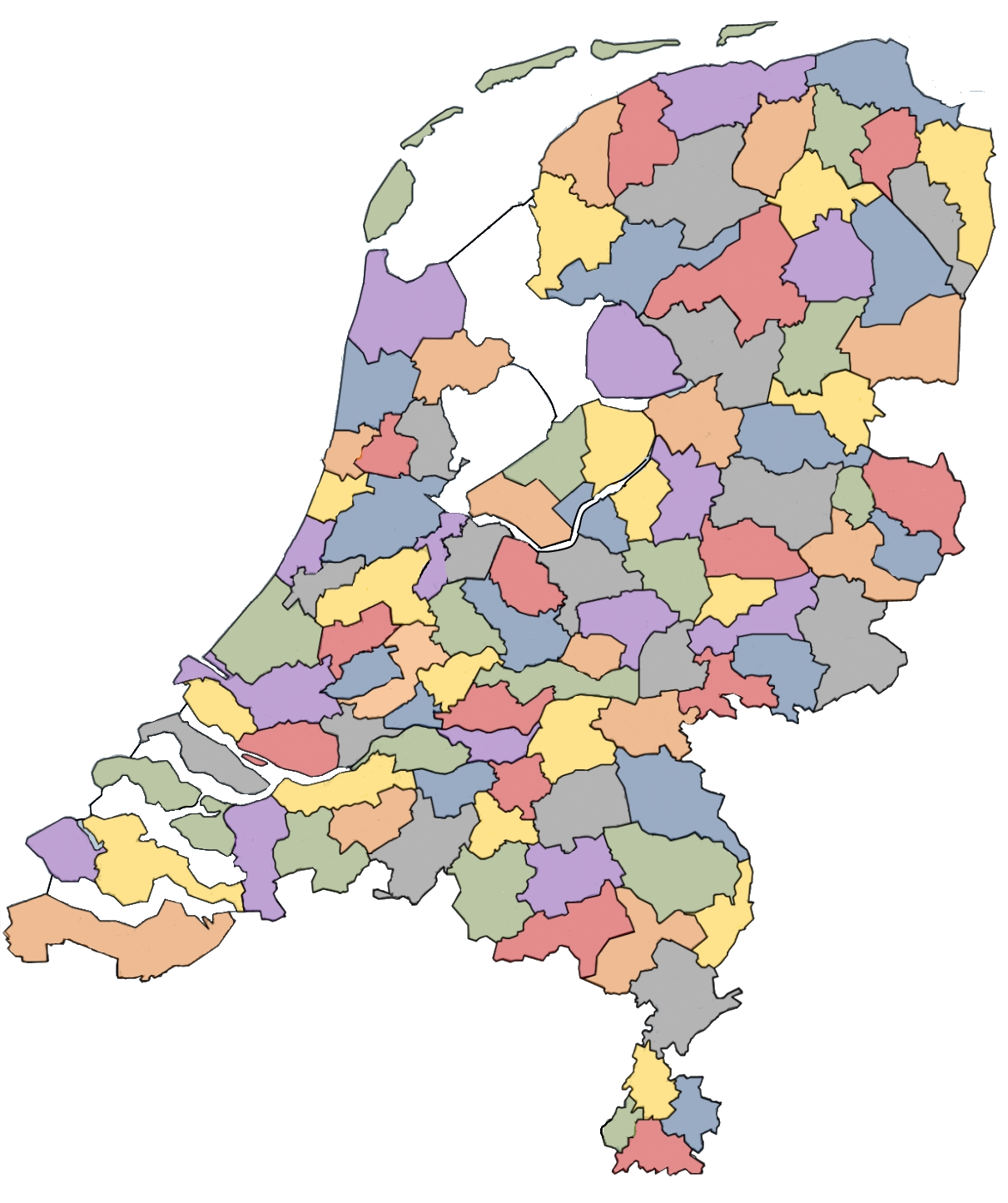 Gemeente
een groep mensen
die bij elkaar
wonen
in een grote stad,
een klein dorp,
of een groep dorpjes.
3
5
0
gemeentes
Het gemeentehuis
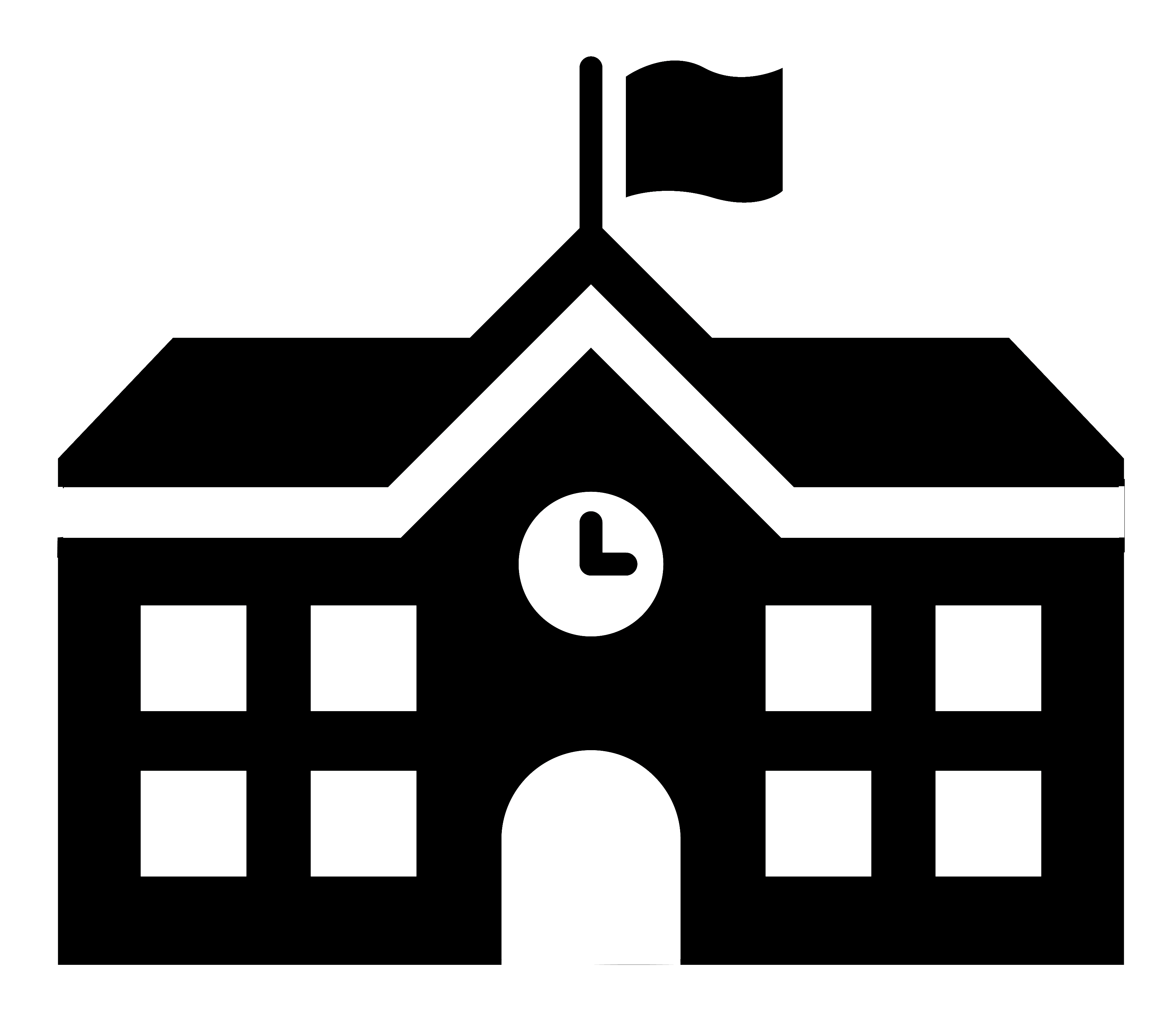 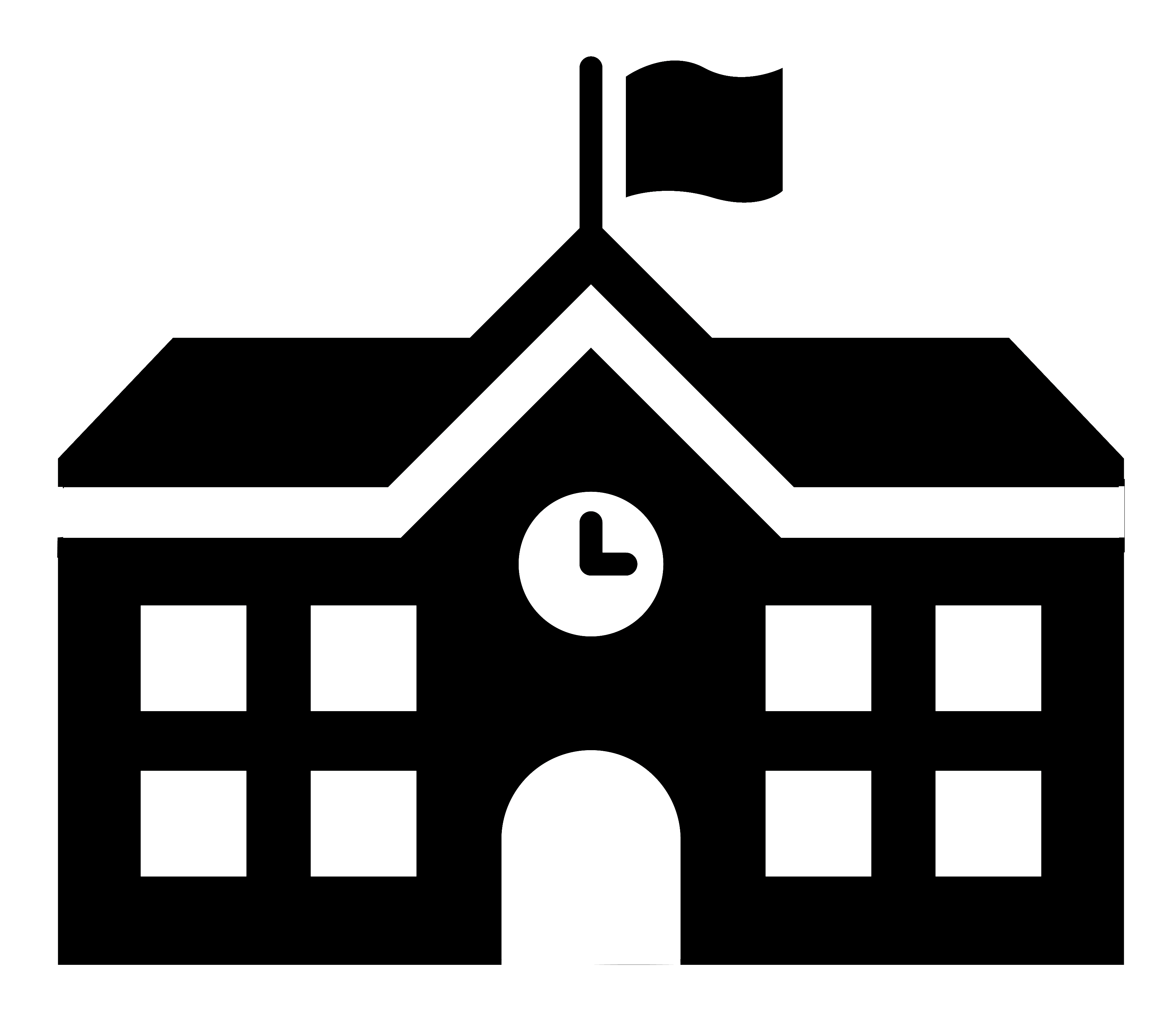 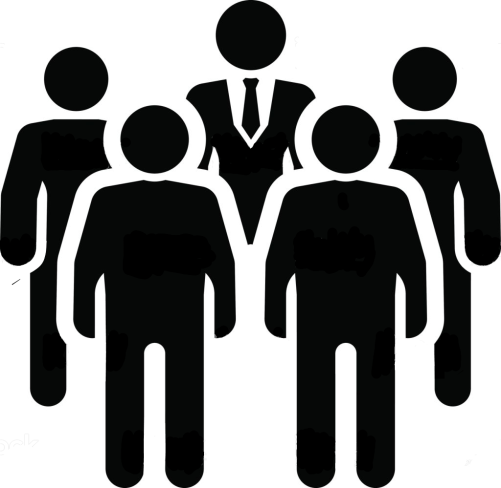 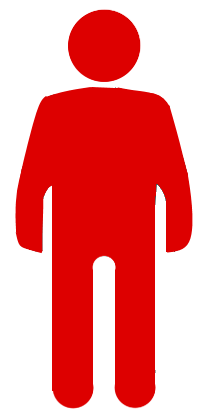 Wethouders
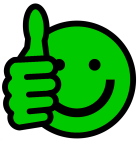 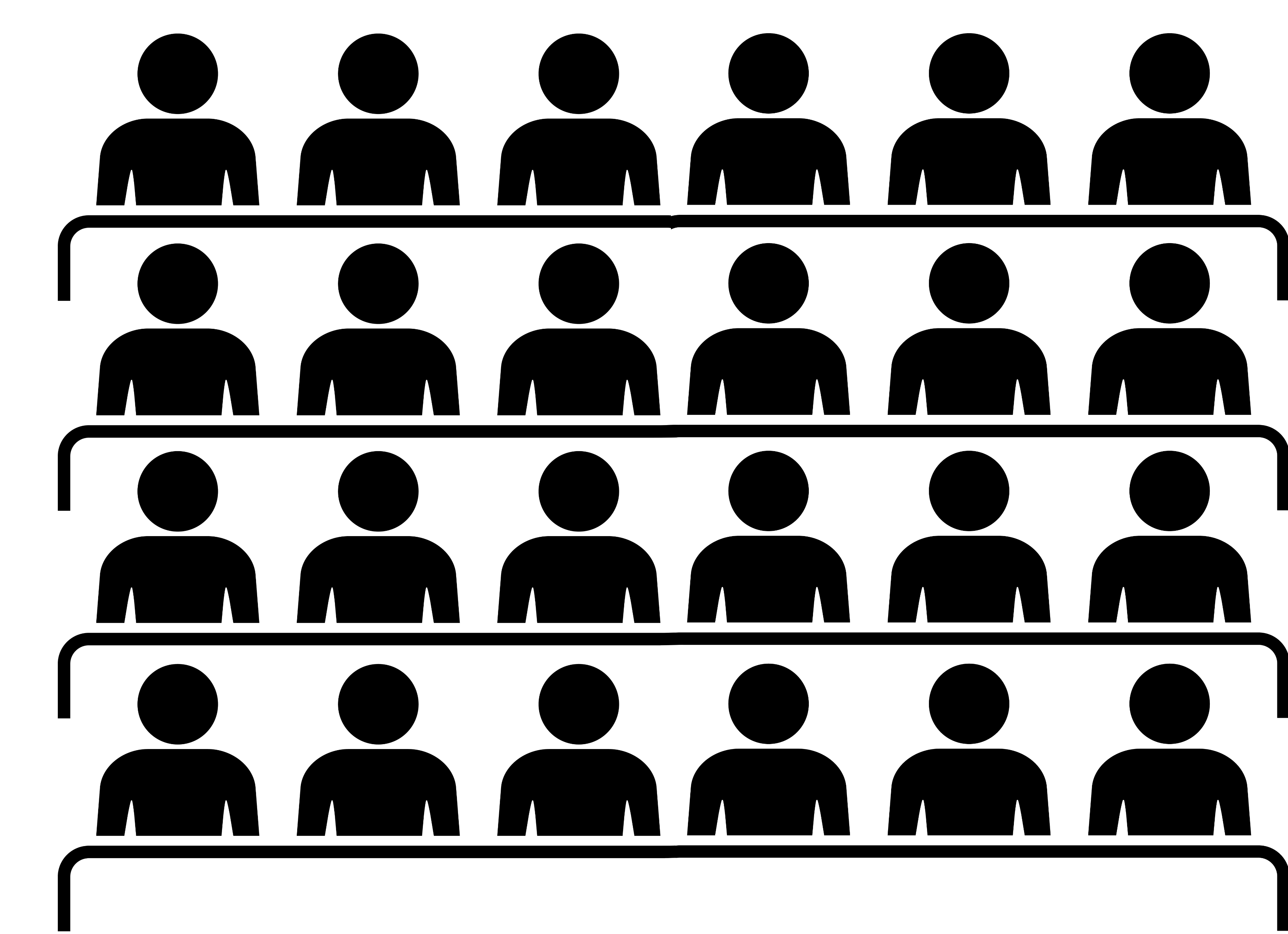 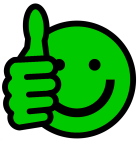 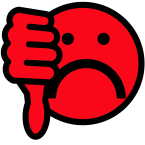 vóór of tegen
Gemeenteraad
Waar komen die wethouders
en raadsleden vandaan?
?
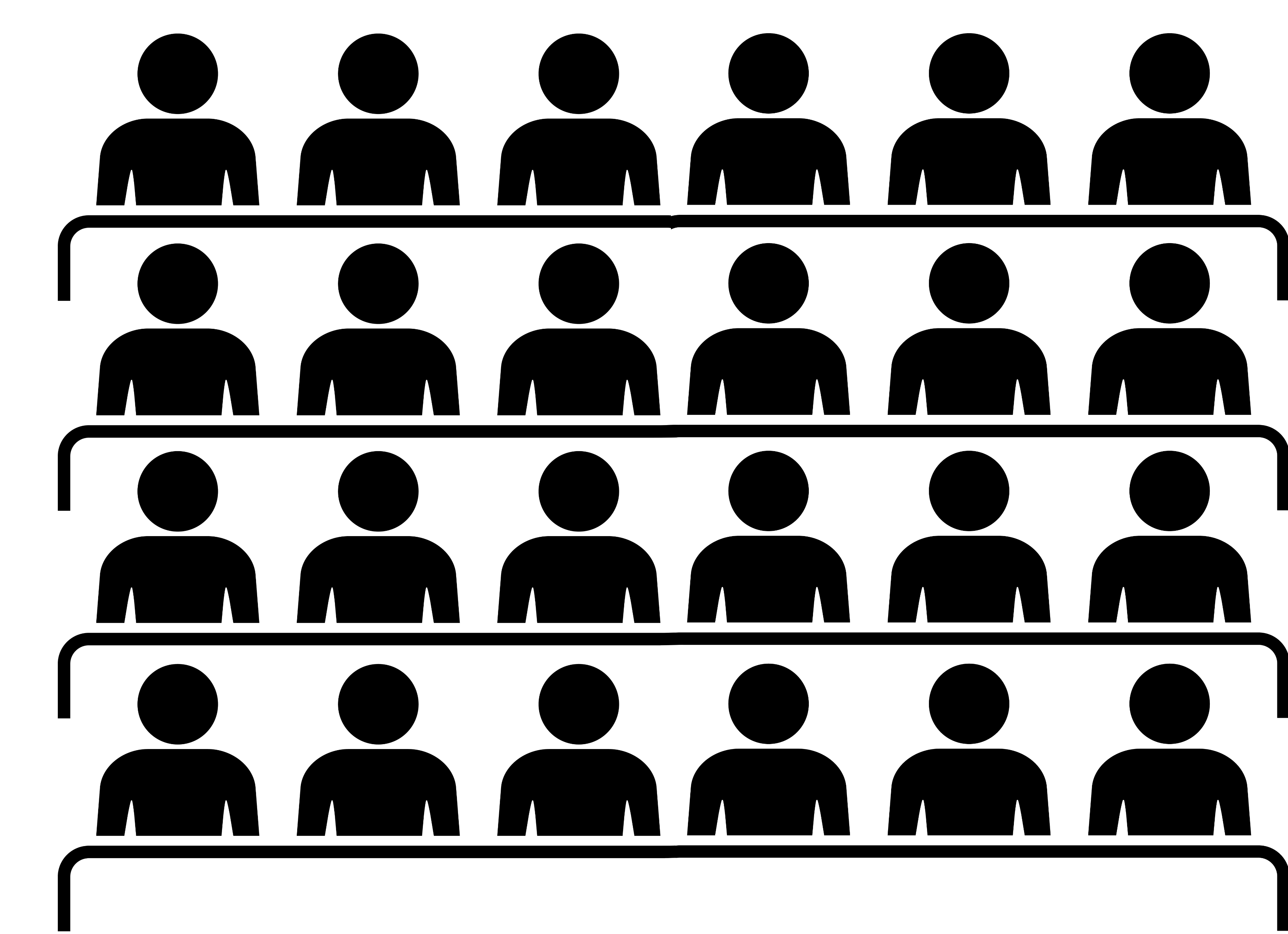 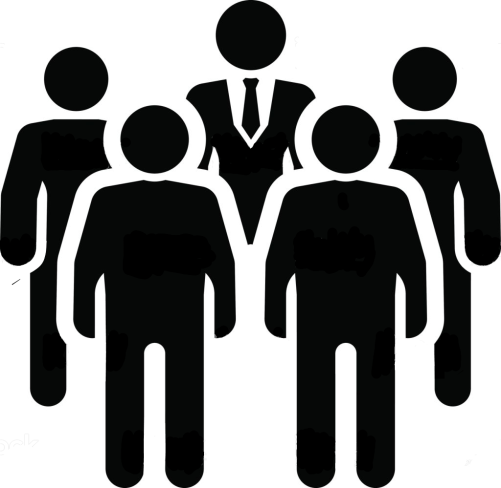 Hebben wij invloed?
verkiezingen voor de
gemeenteraad
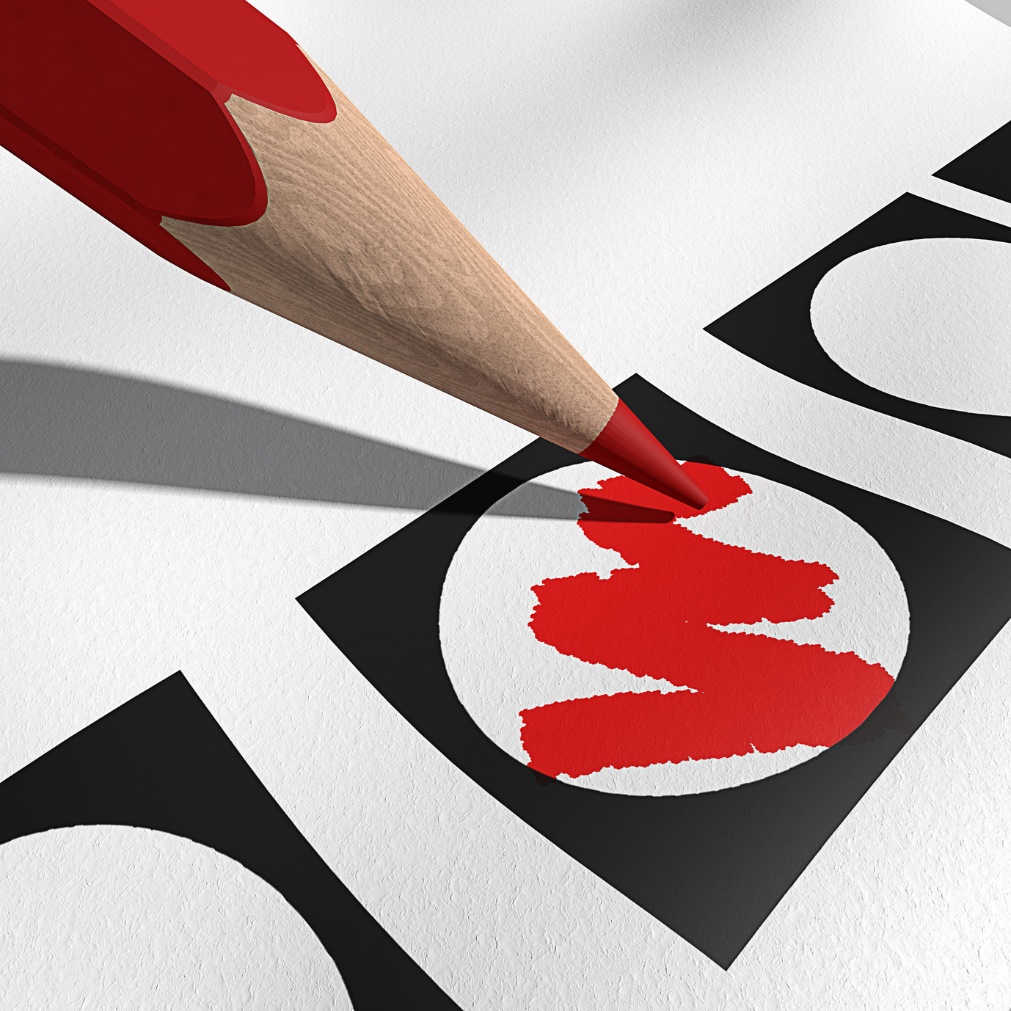 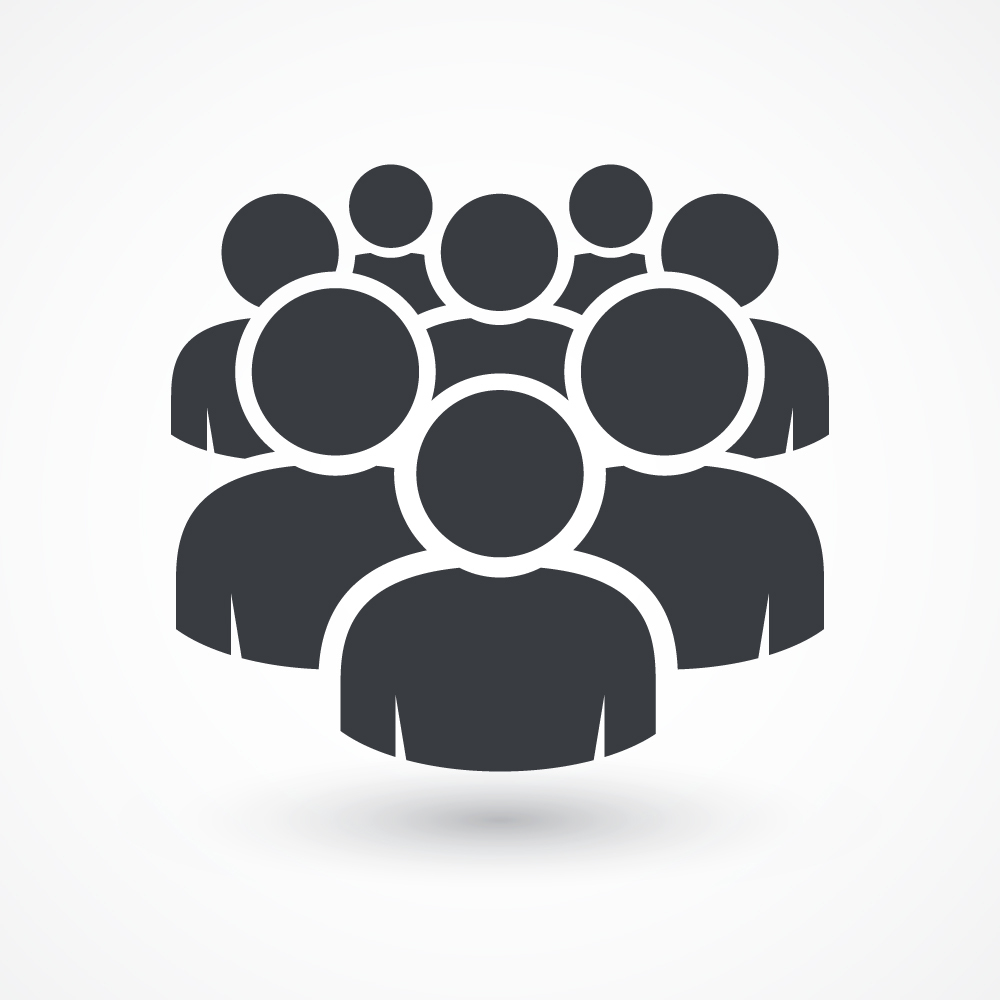 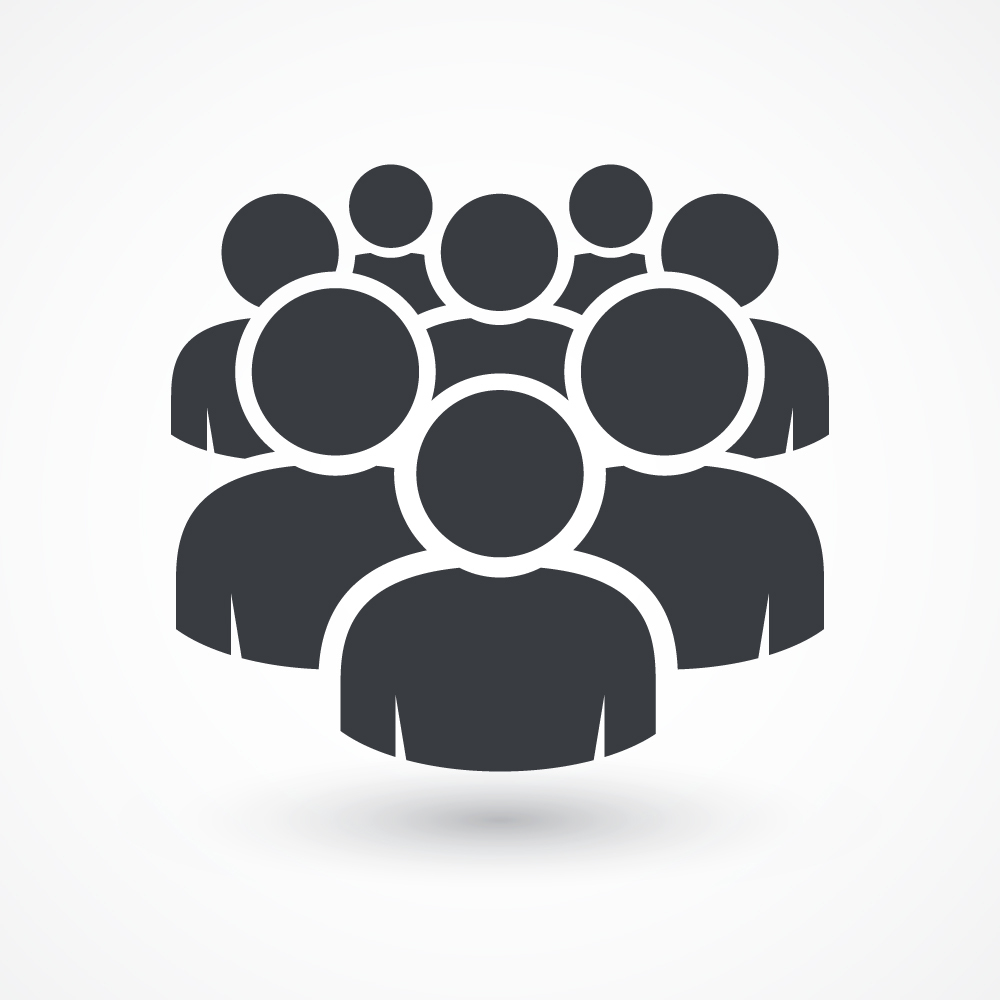 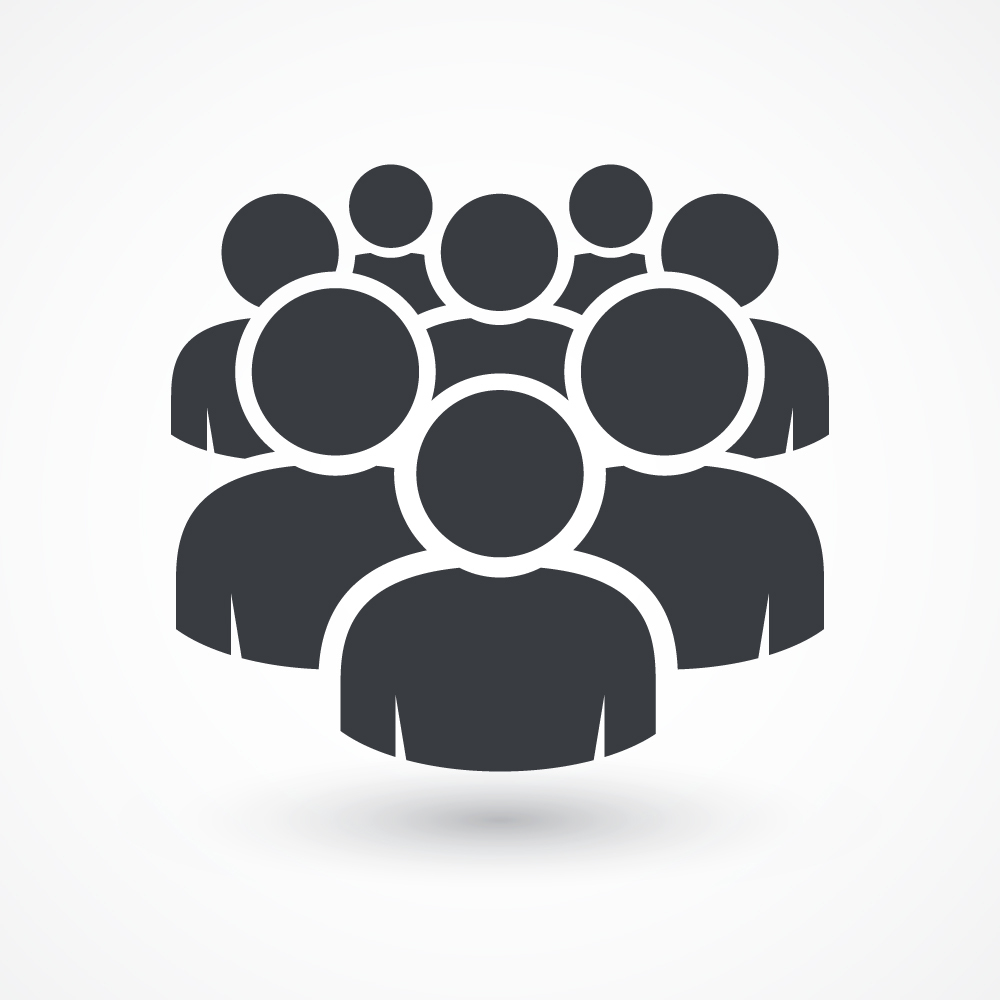 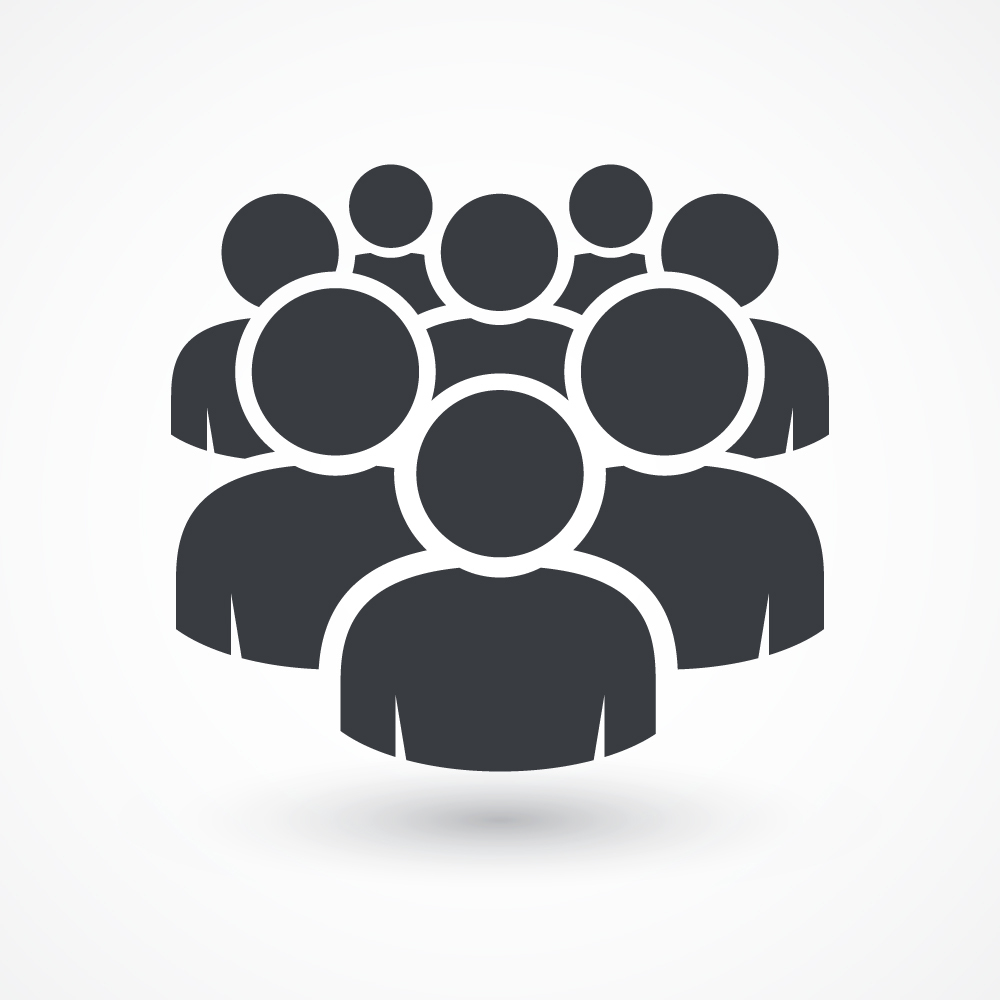 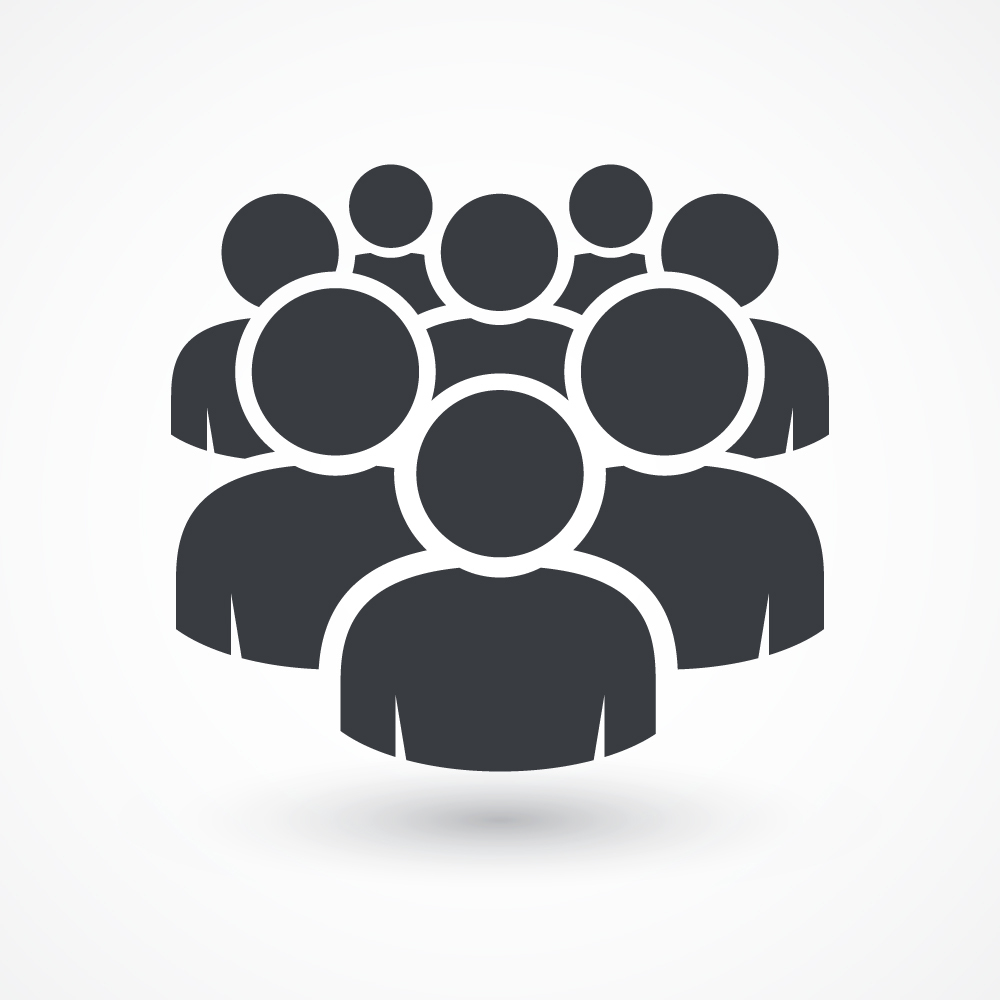 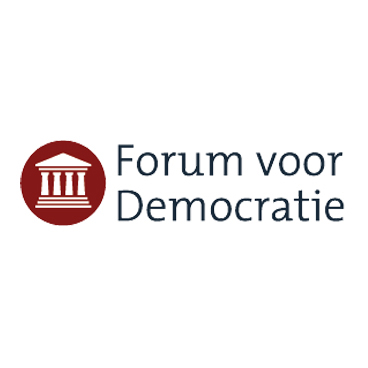 FVD
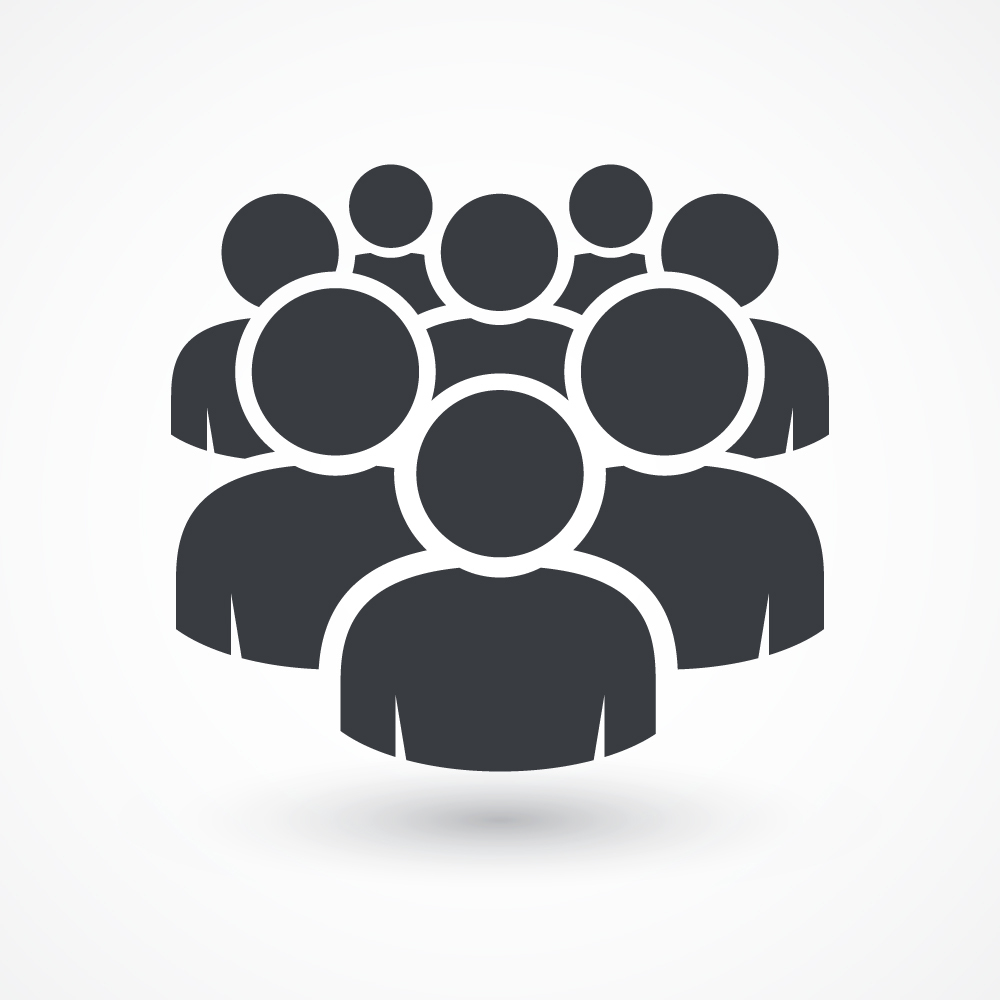 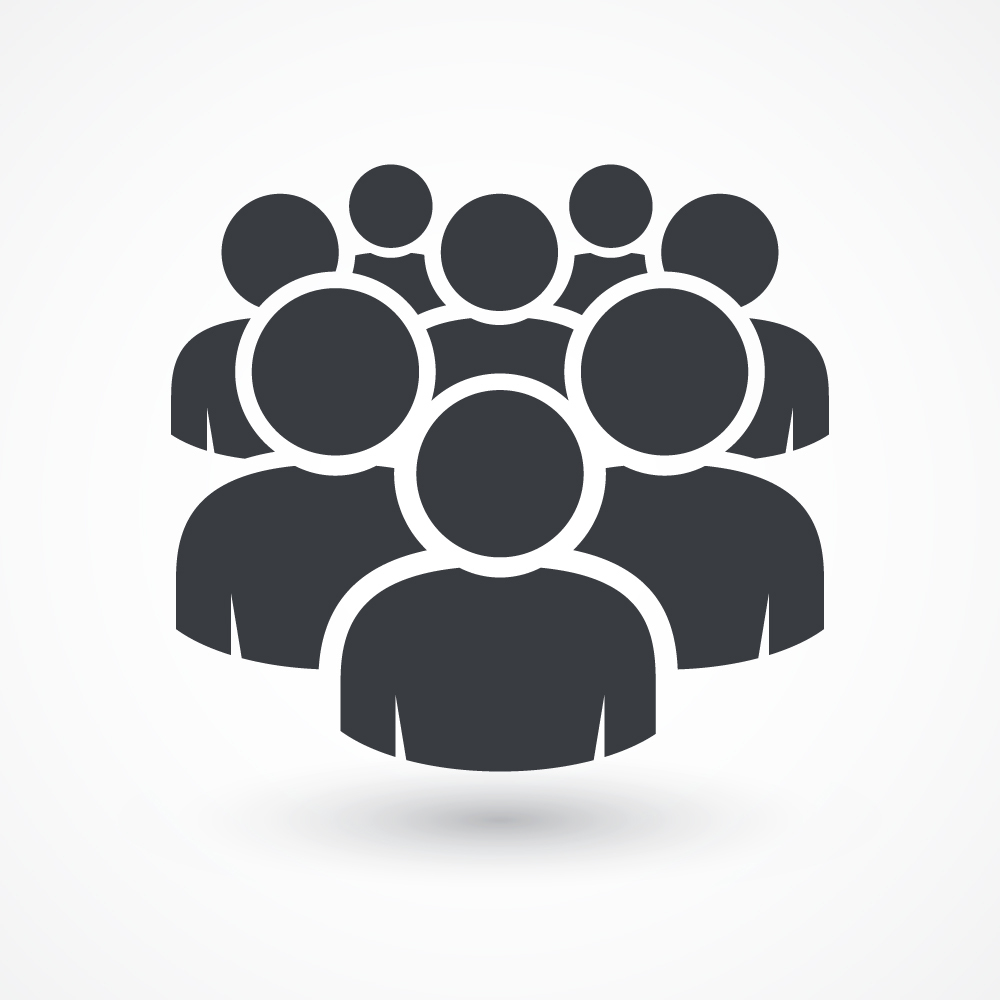 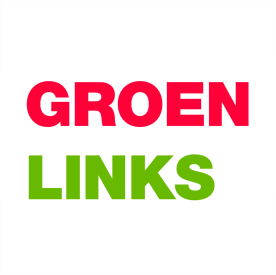 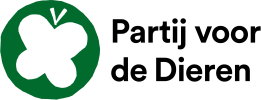 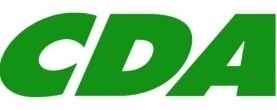 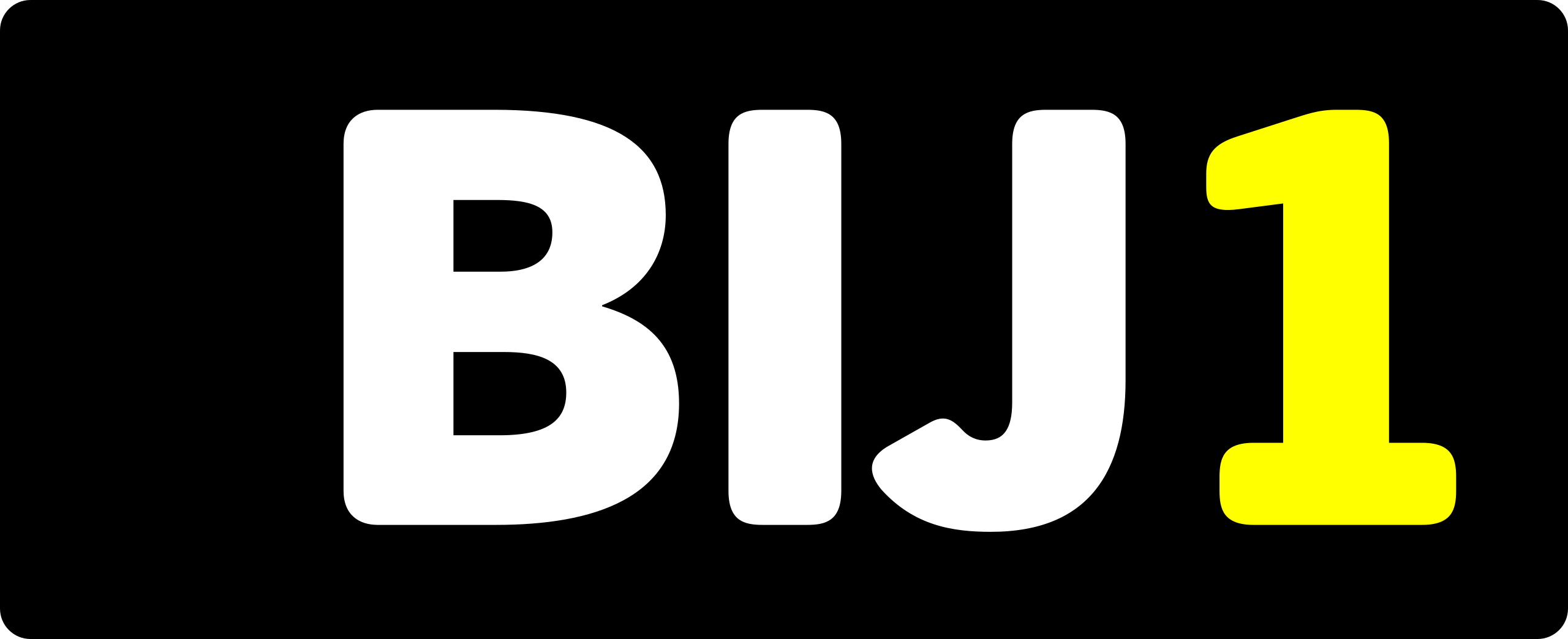 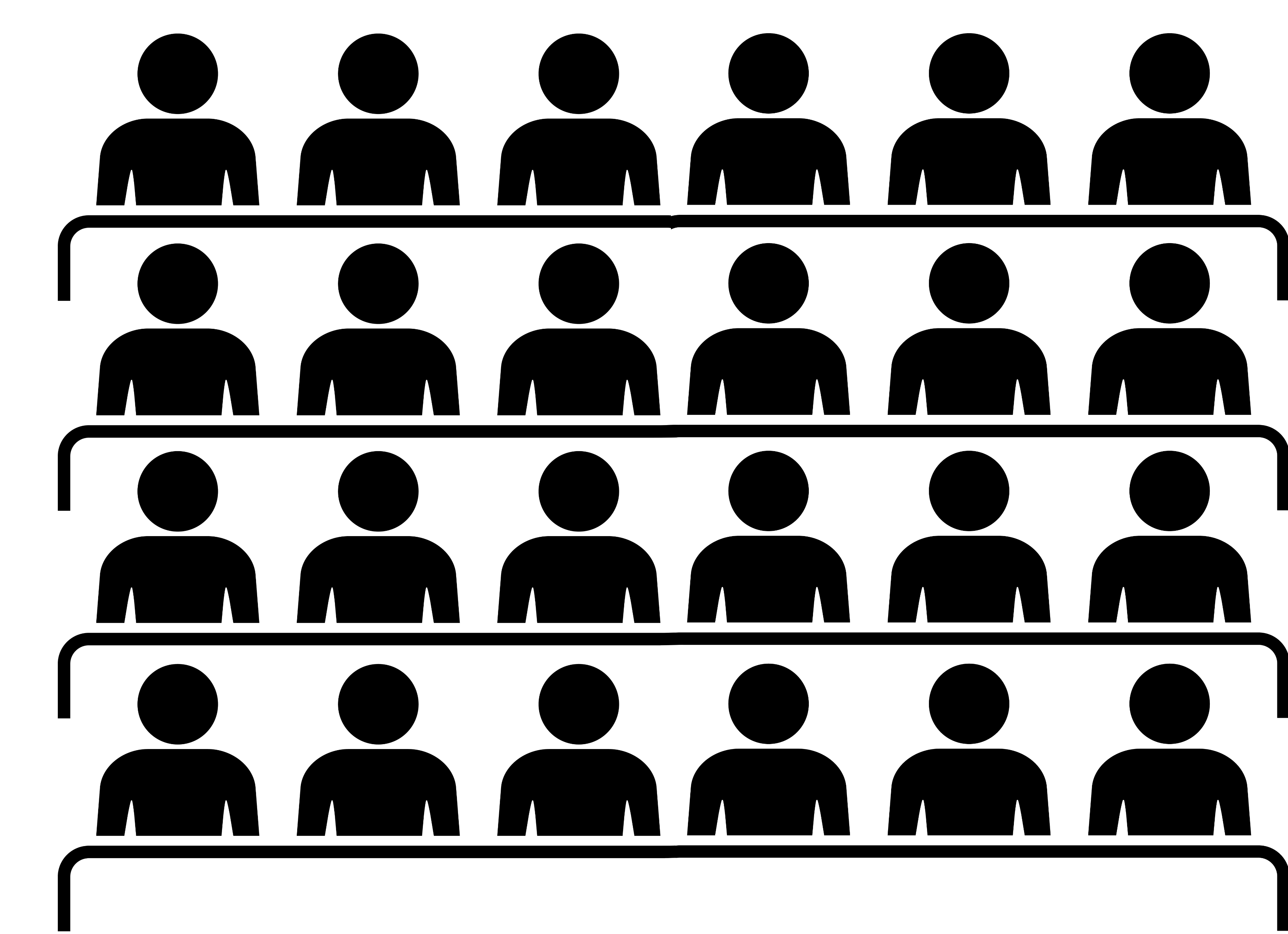 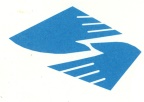 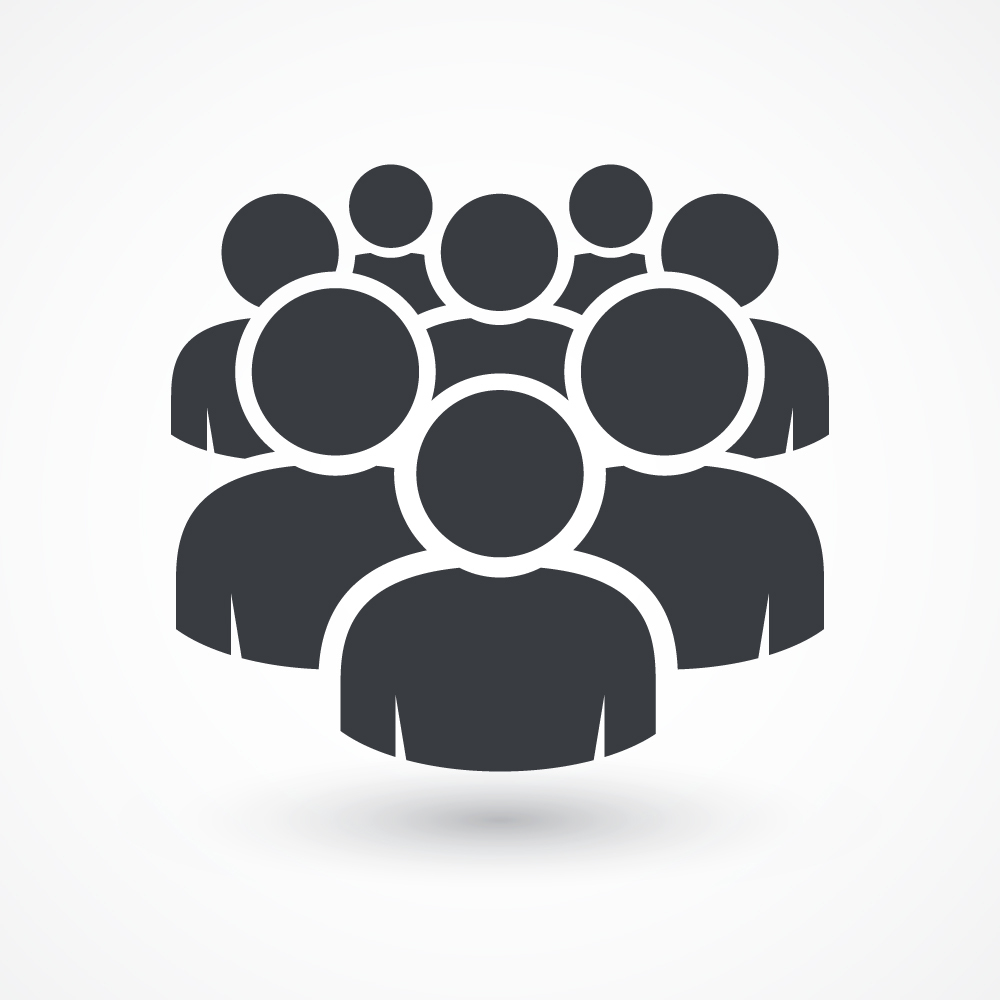 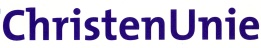 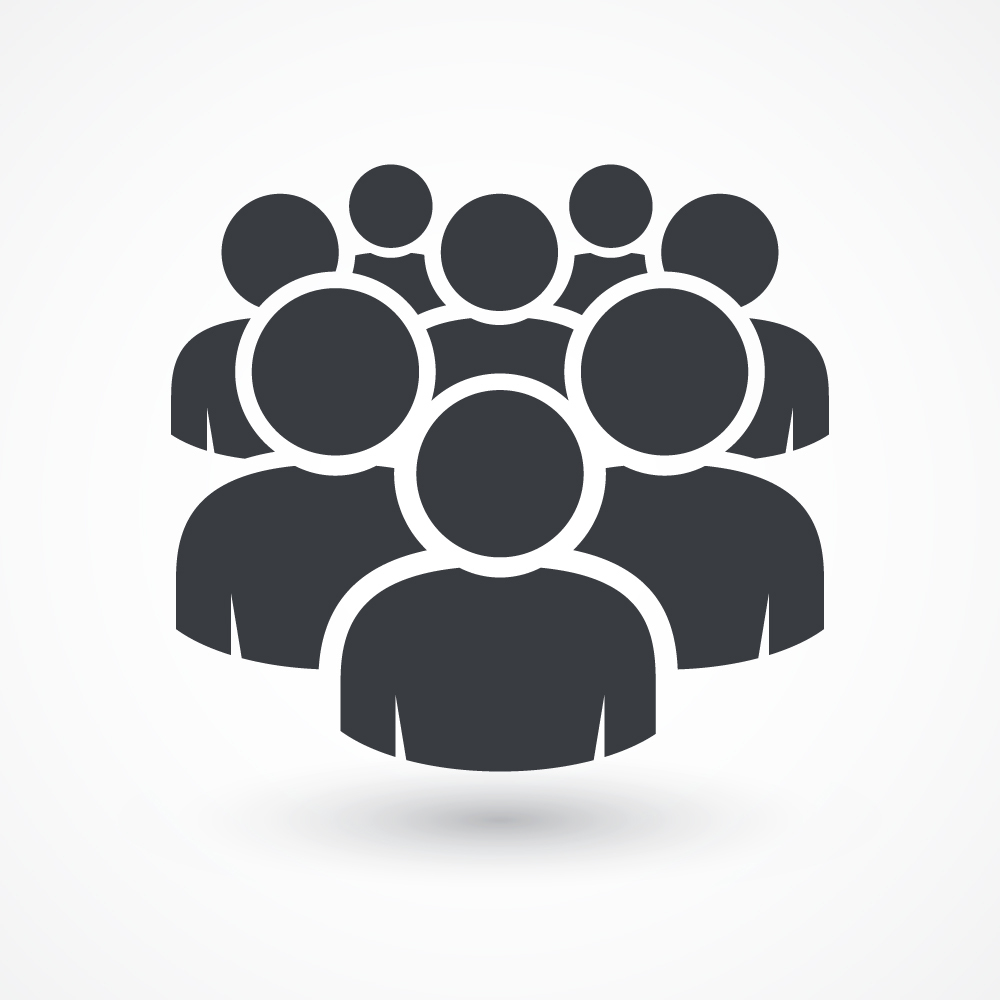 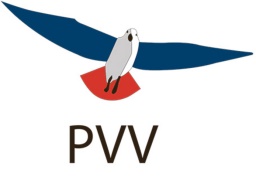 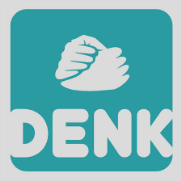 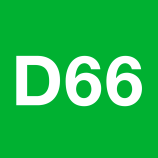 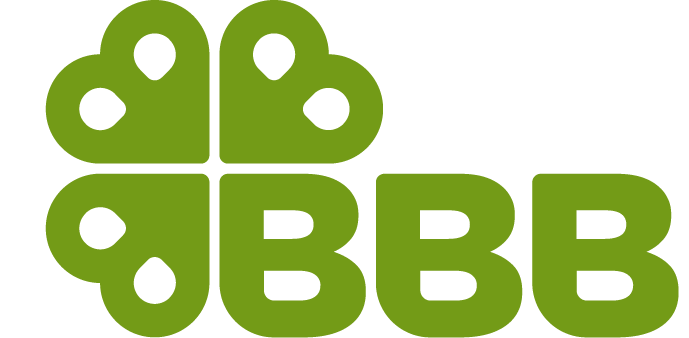 Gemeenteraad
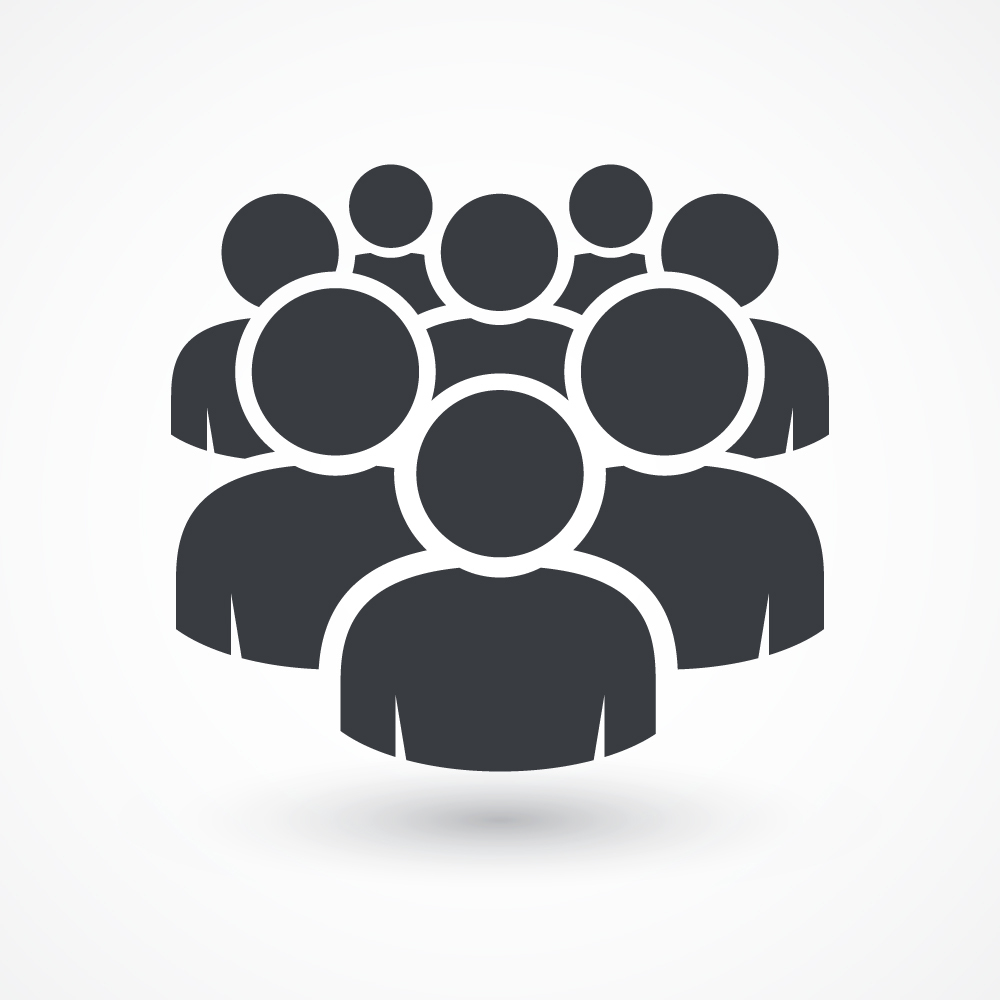 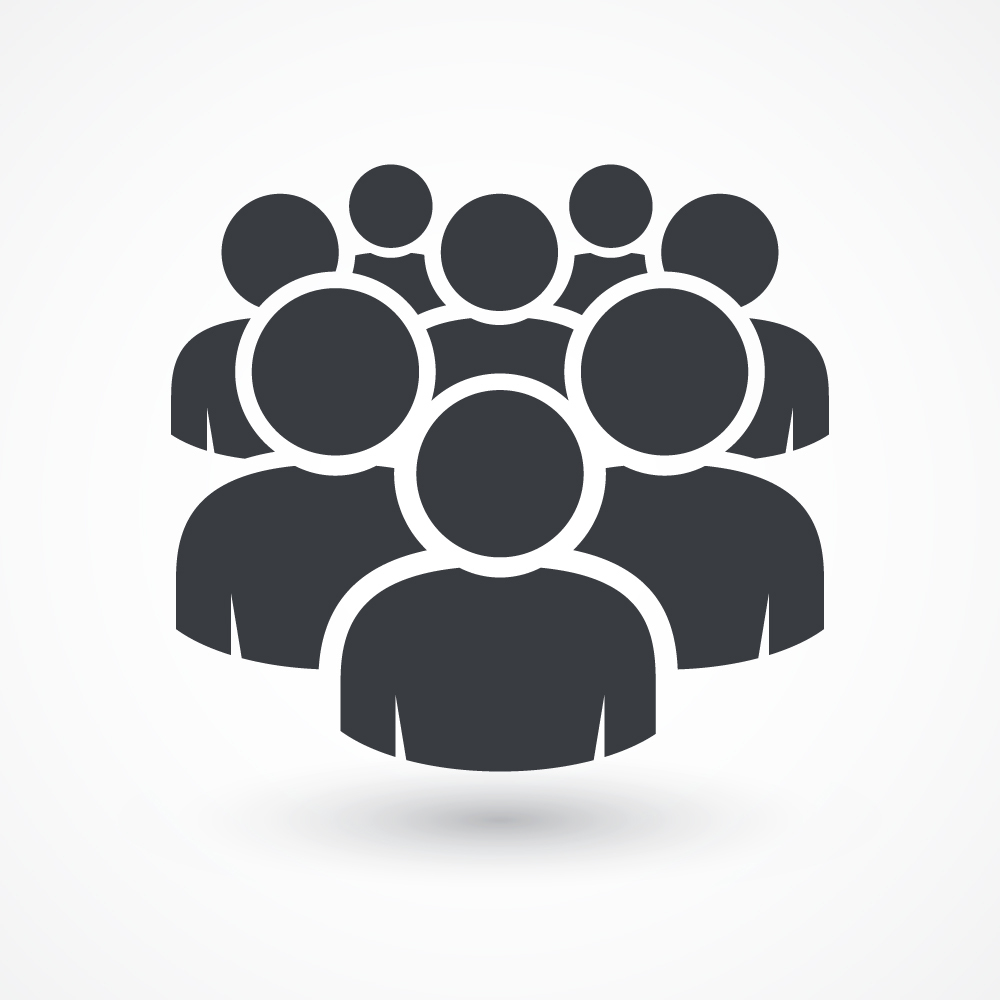 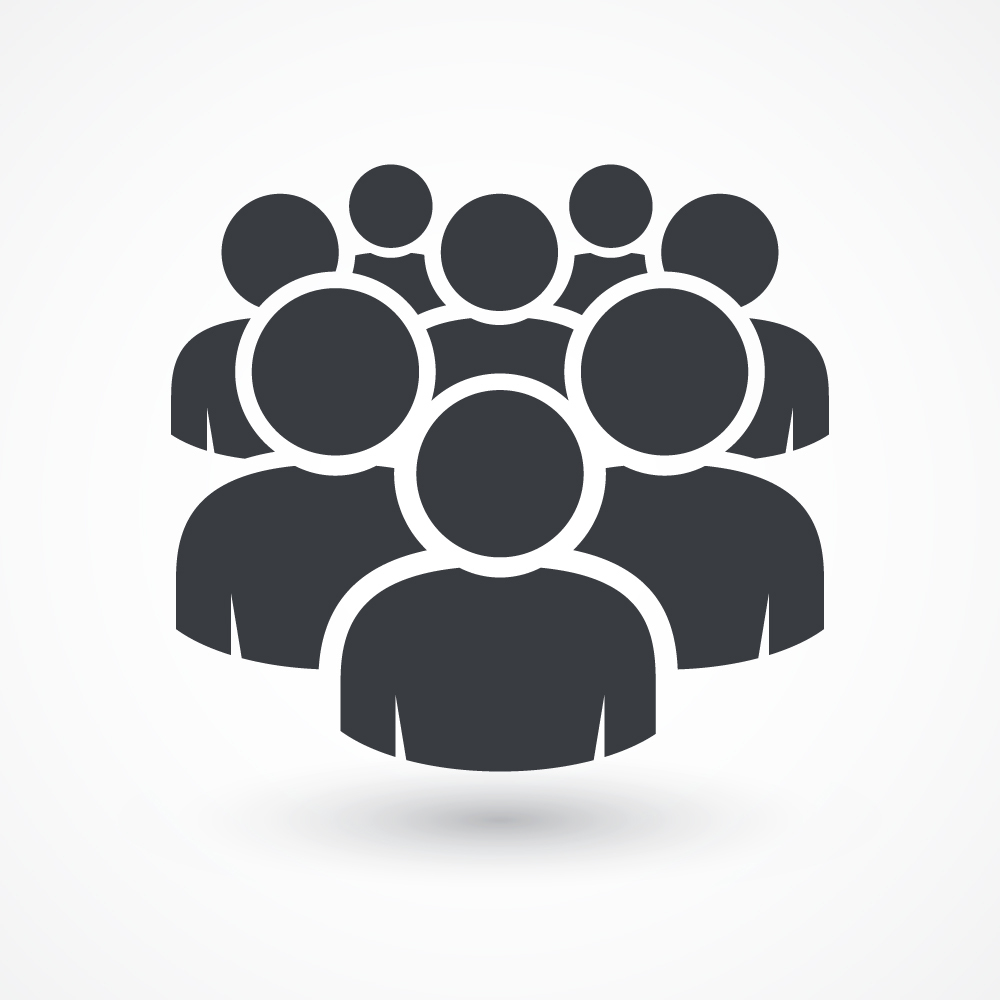 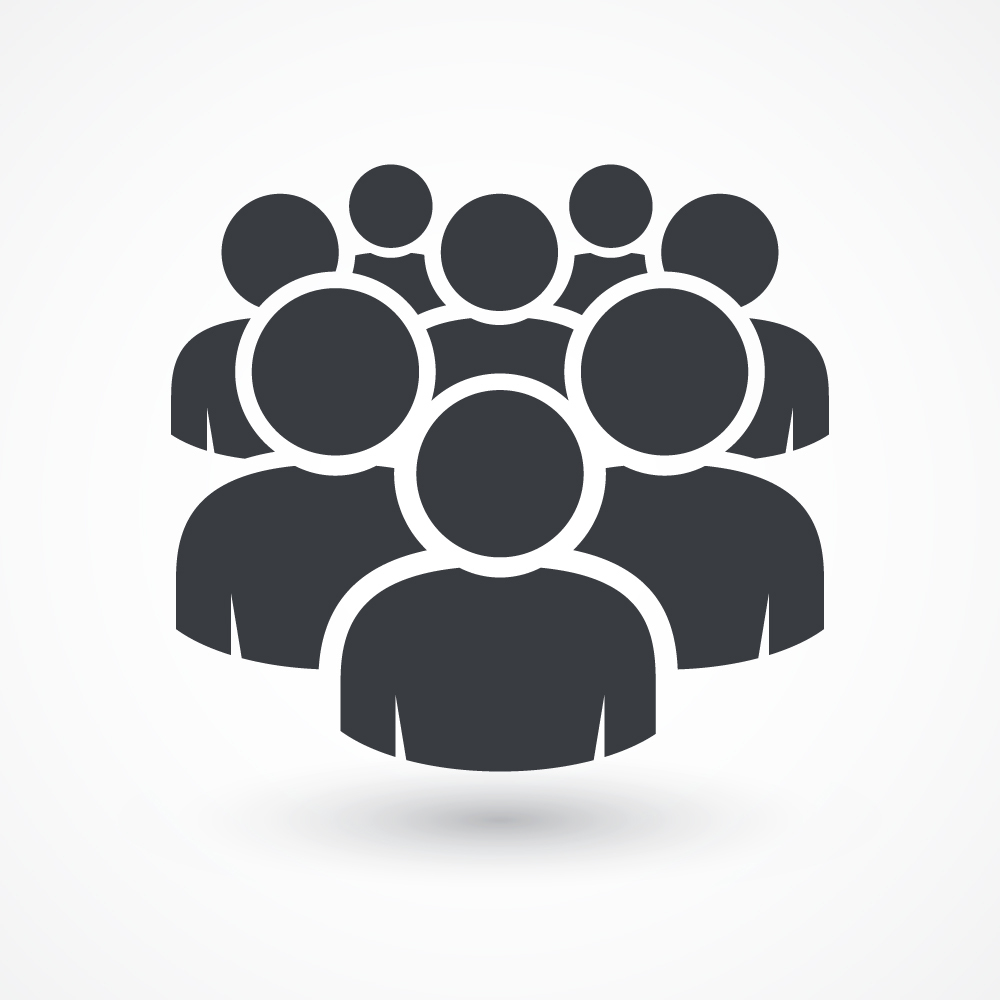 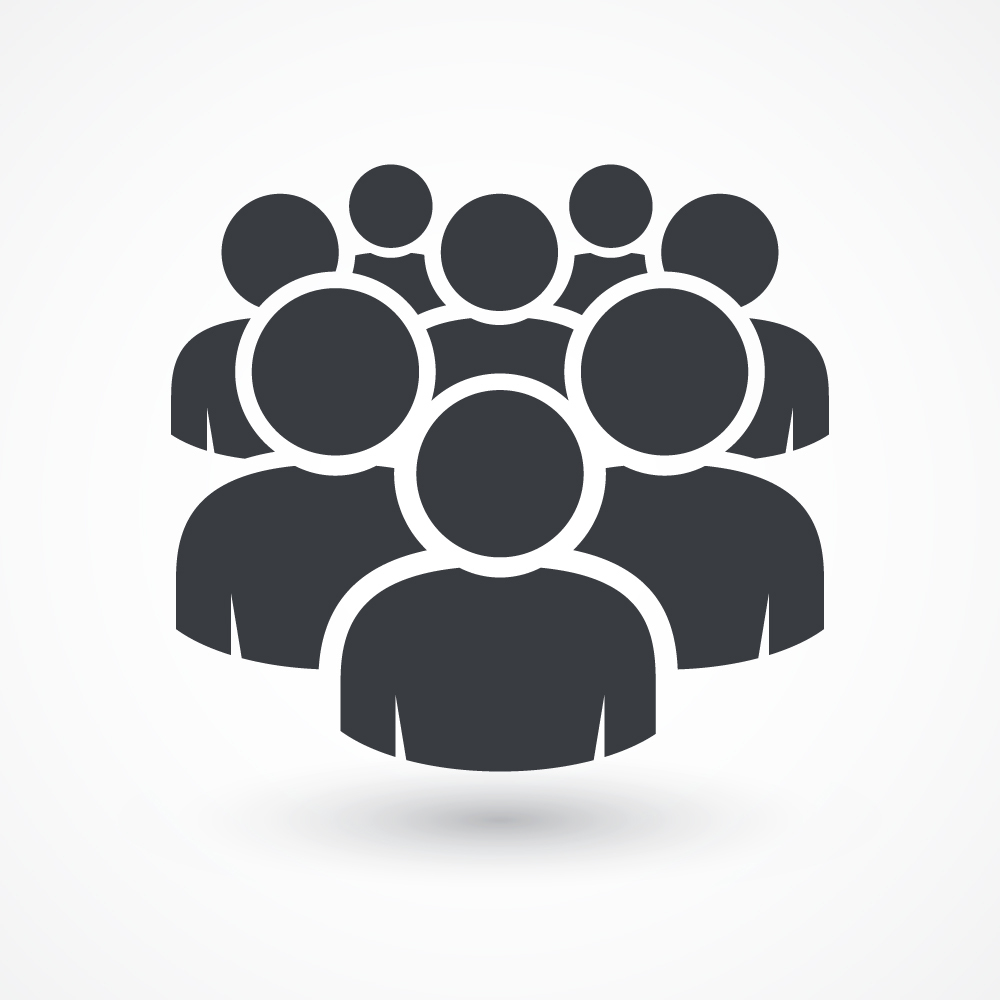 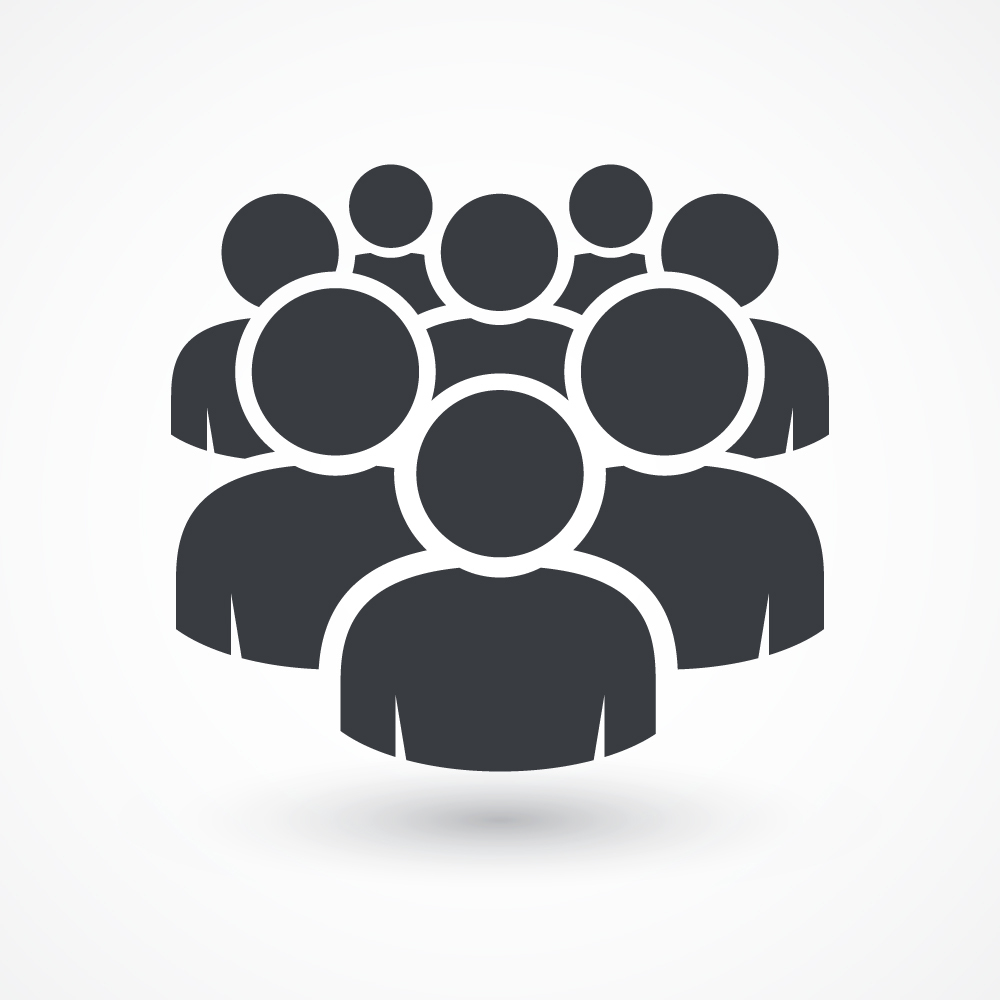 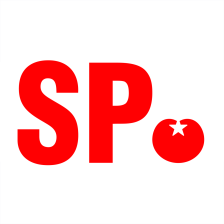 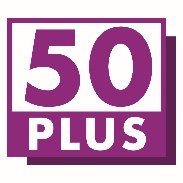 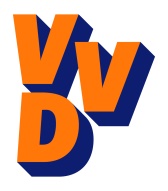 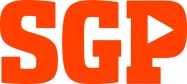 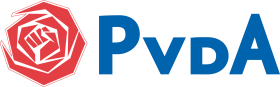 Nieuwe ronde, nieuwe kansen
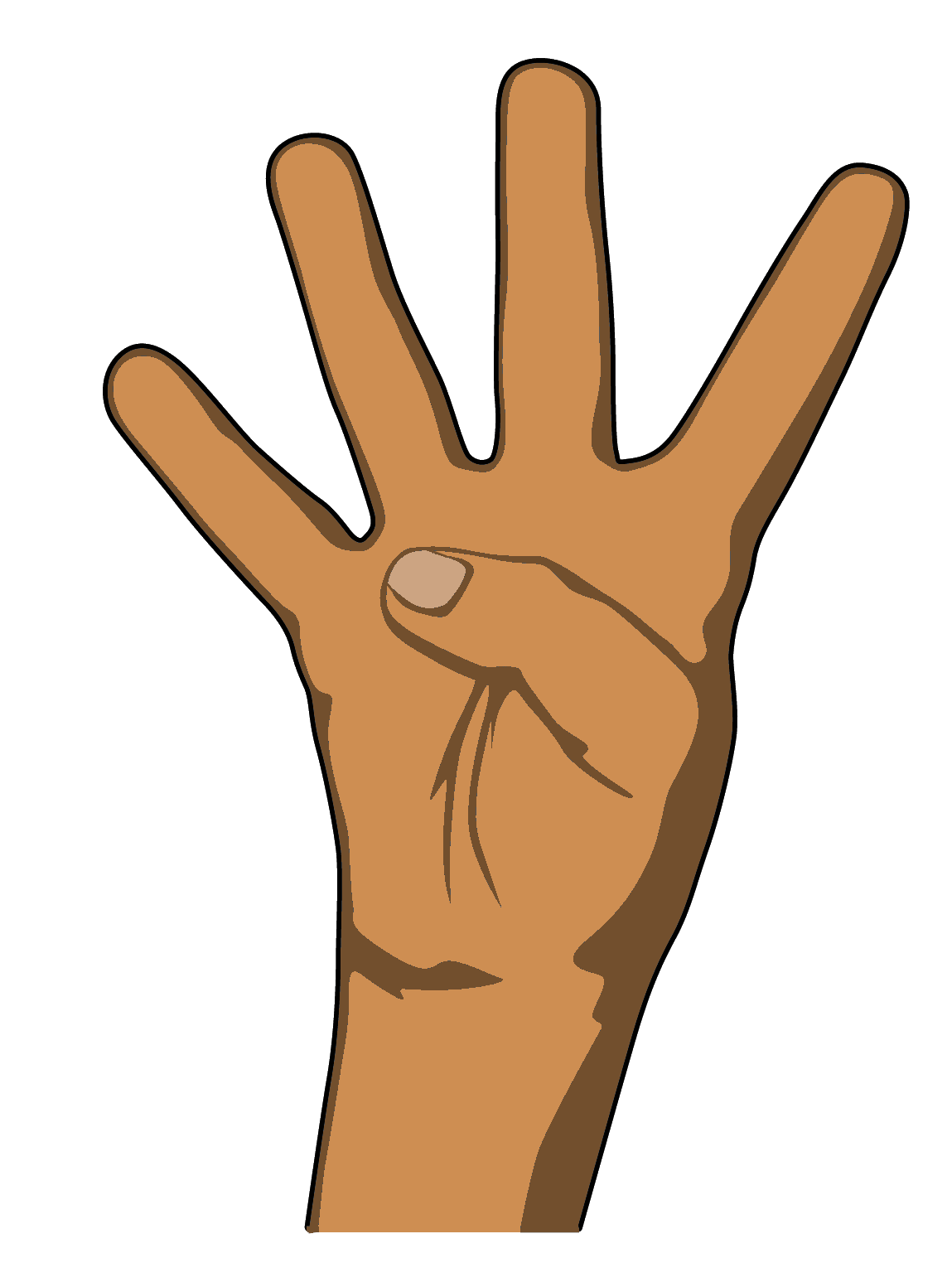 Elke 4 jaar verkiezingen
voor een nieuwe Gemeenteraad.
8.2 De uitnodiging
Vanaf je 18e ben je officieel volwassen
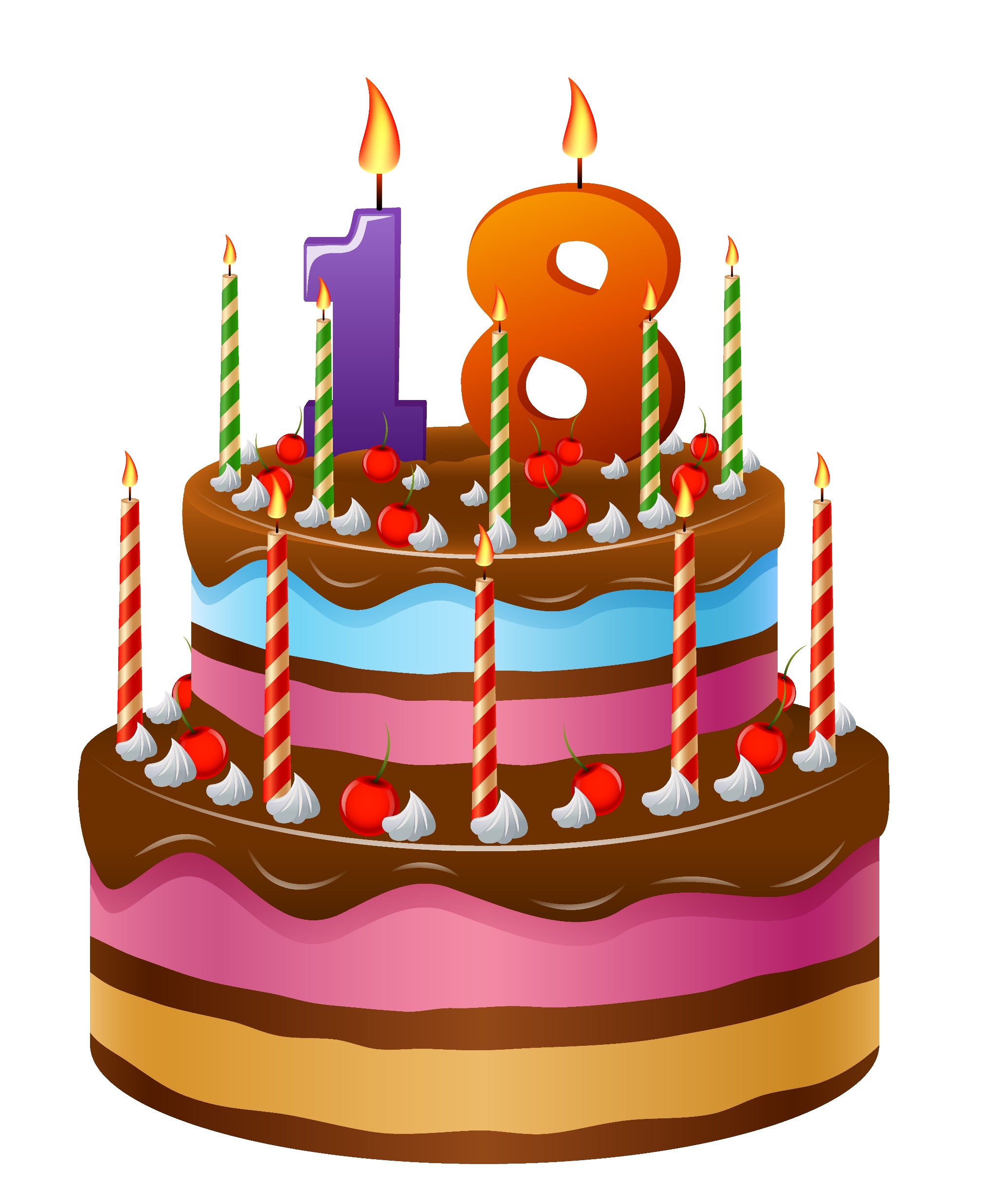 ● Niet meer verplicht naar school
● Bier en wijn kopen
● Rijbewijs halen
● Stemmen
Stemmen
niet
wel
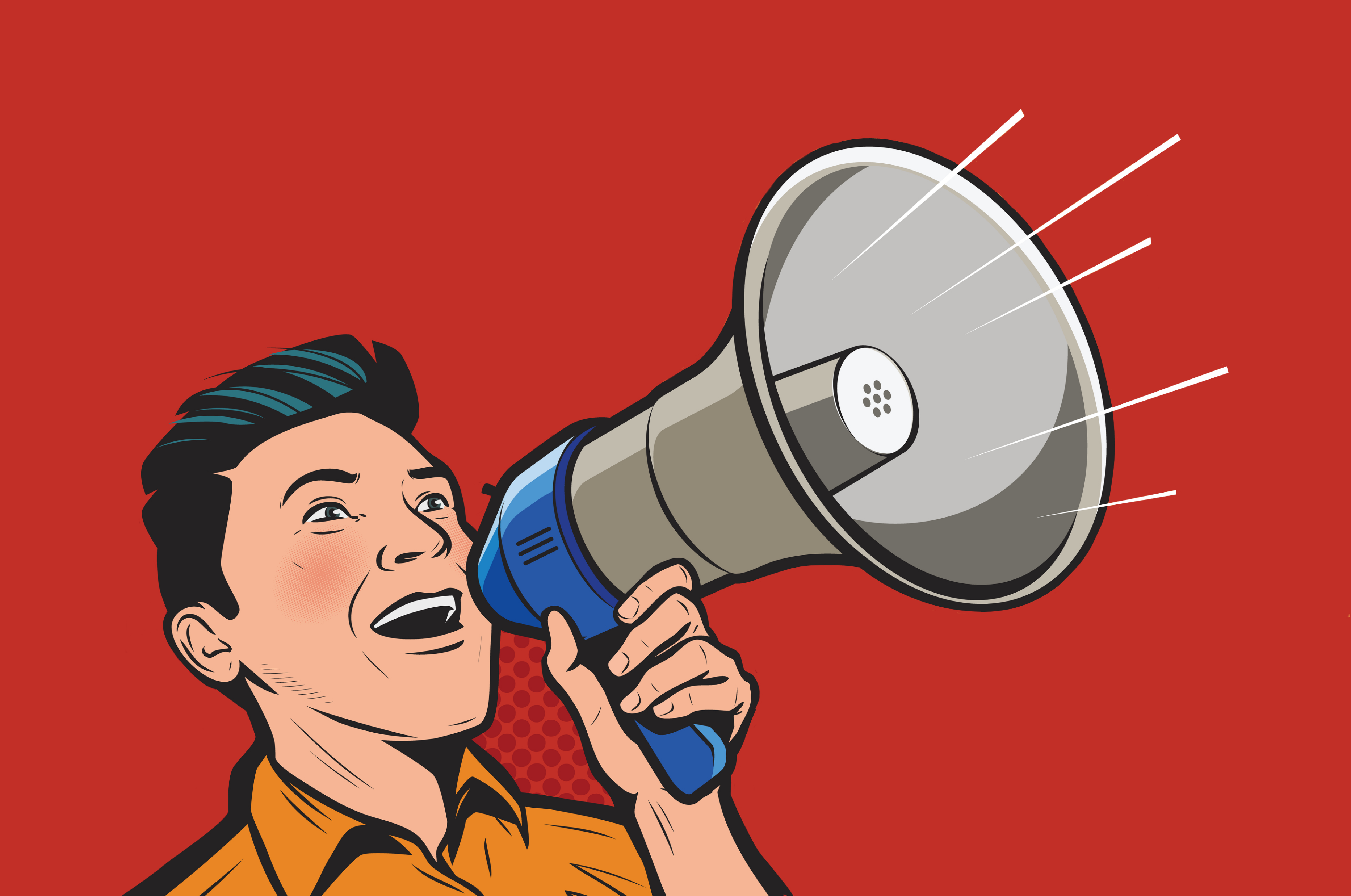 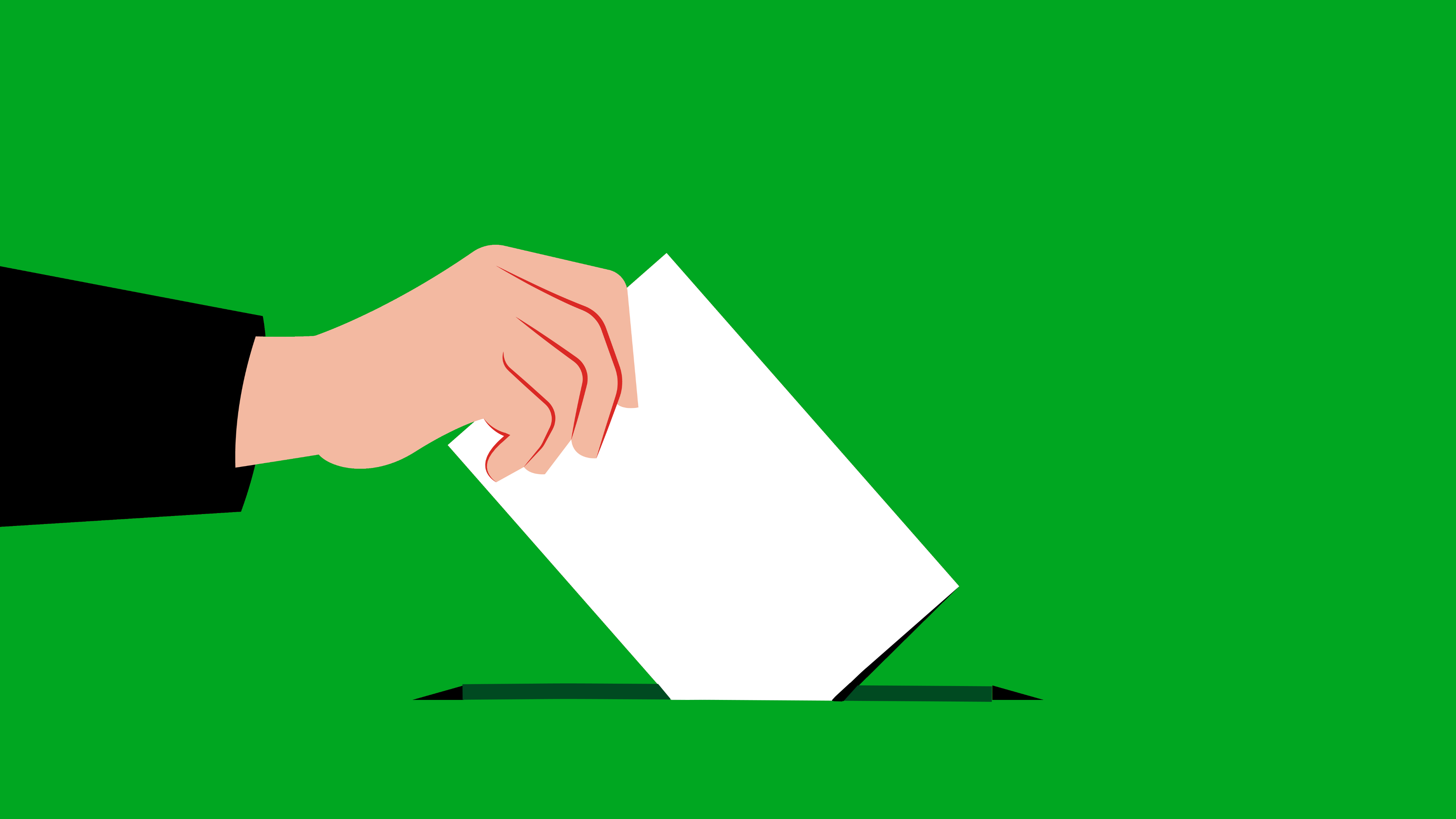 roepen:
“Dit wil ik!!!”
aankruisen:
deze partij mag
het zeggen.
Winnaars en verliezers
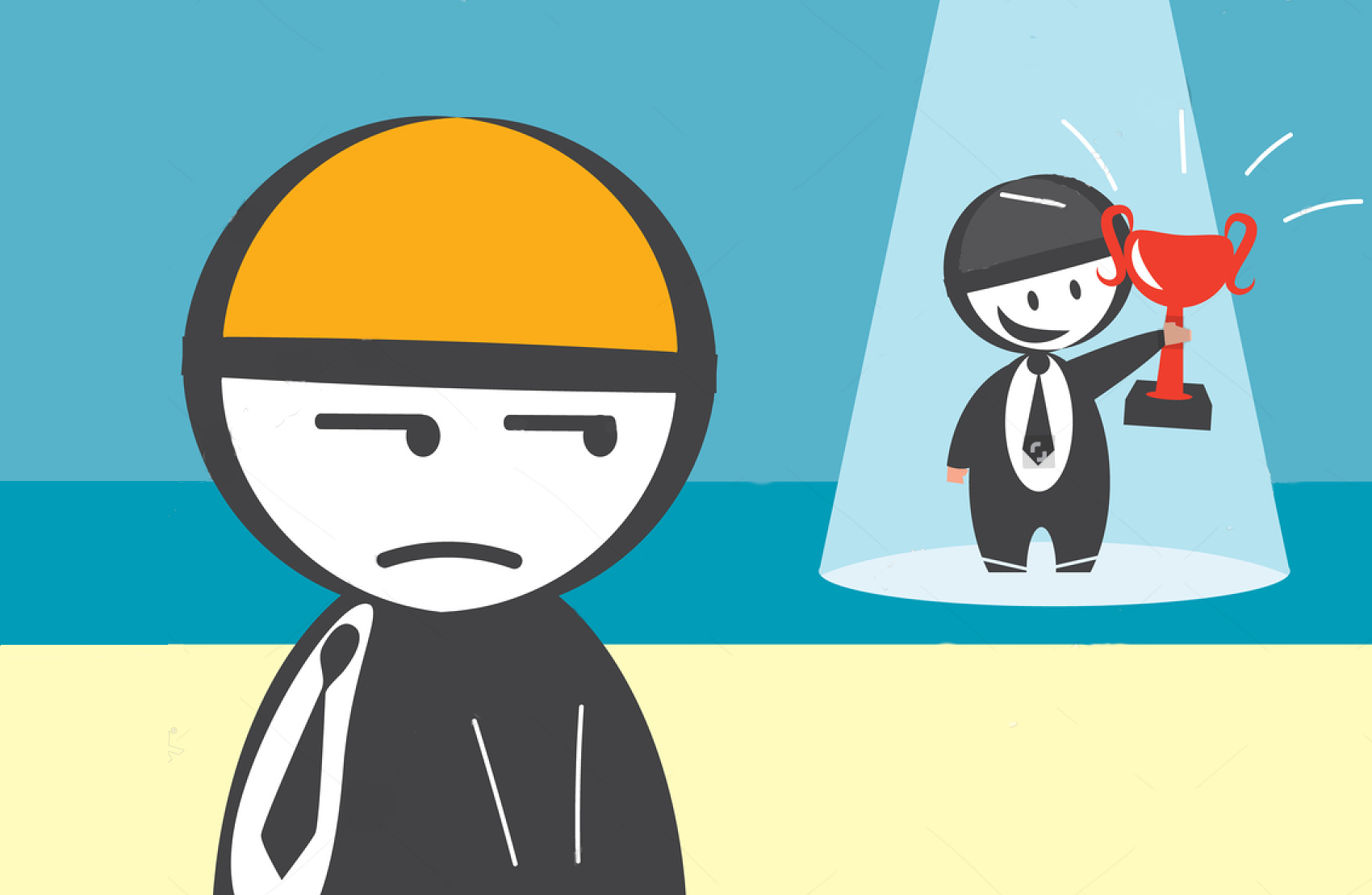 Nieuwe ronde, nieuwe kansen
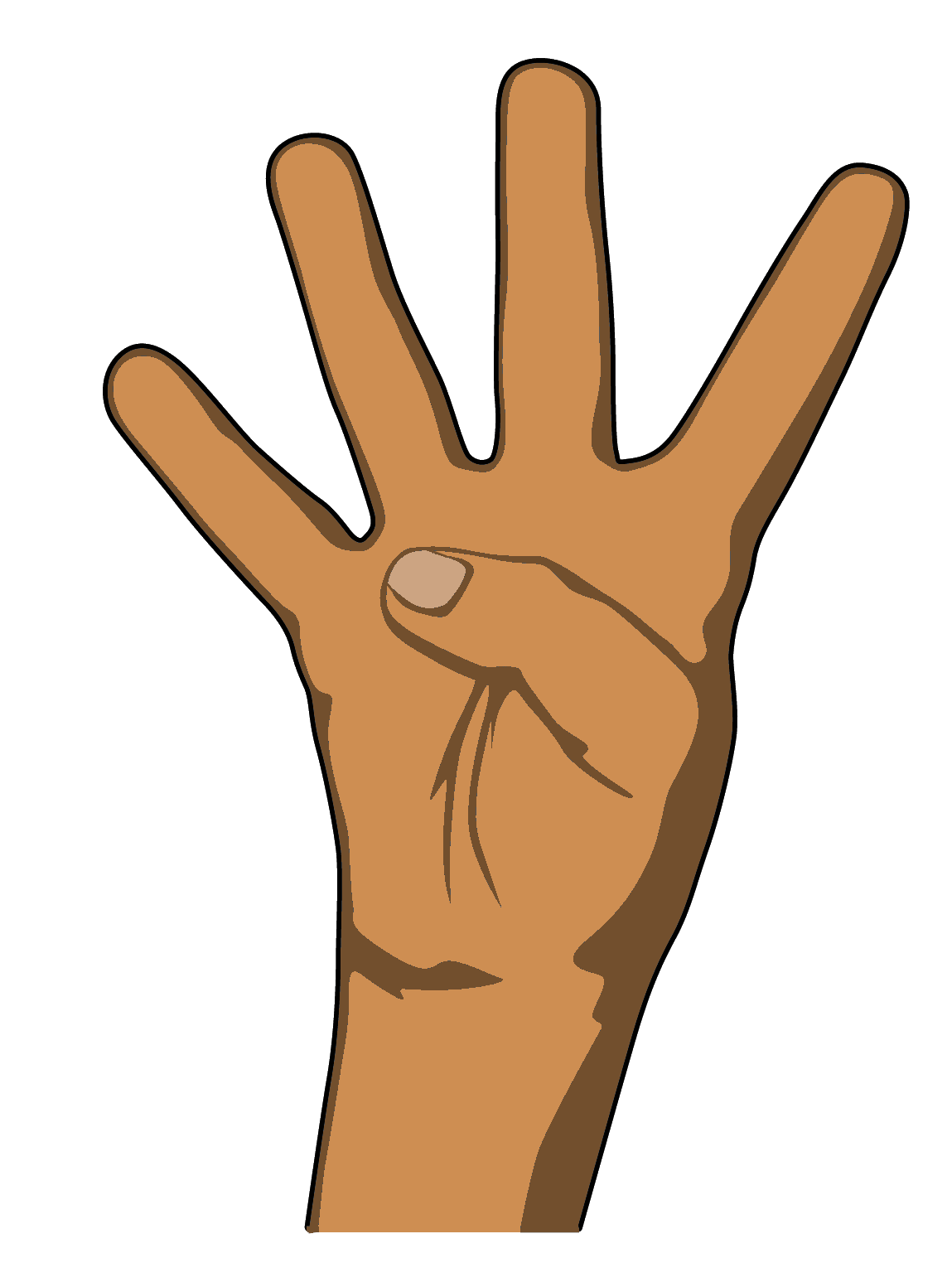 Elke 4 jaar verkiezingen
een nieuwe Gemeenteraad.
Even goede vrienden
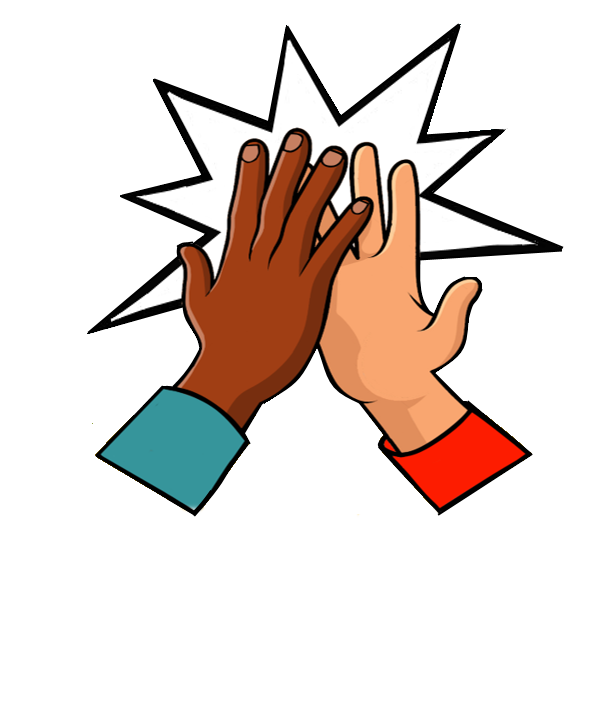 Uitnodiging
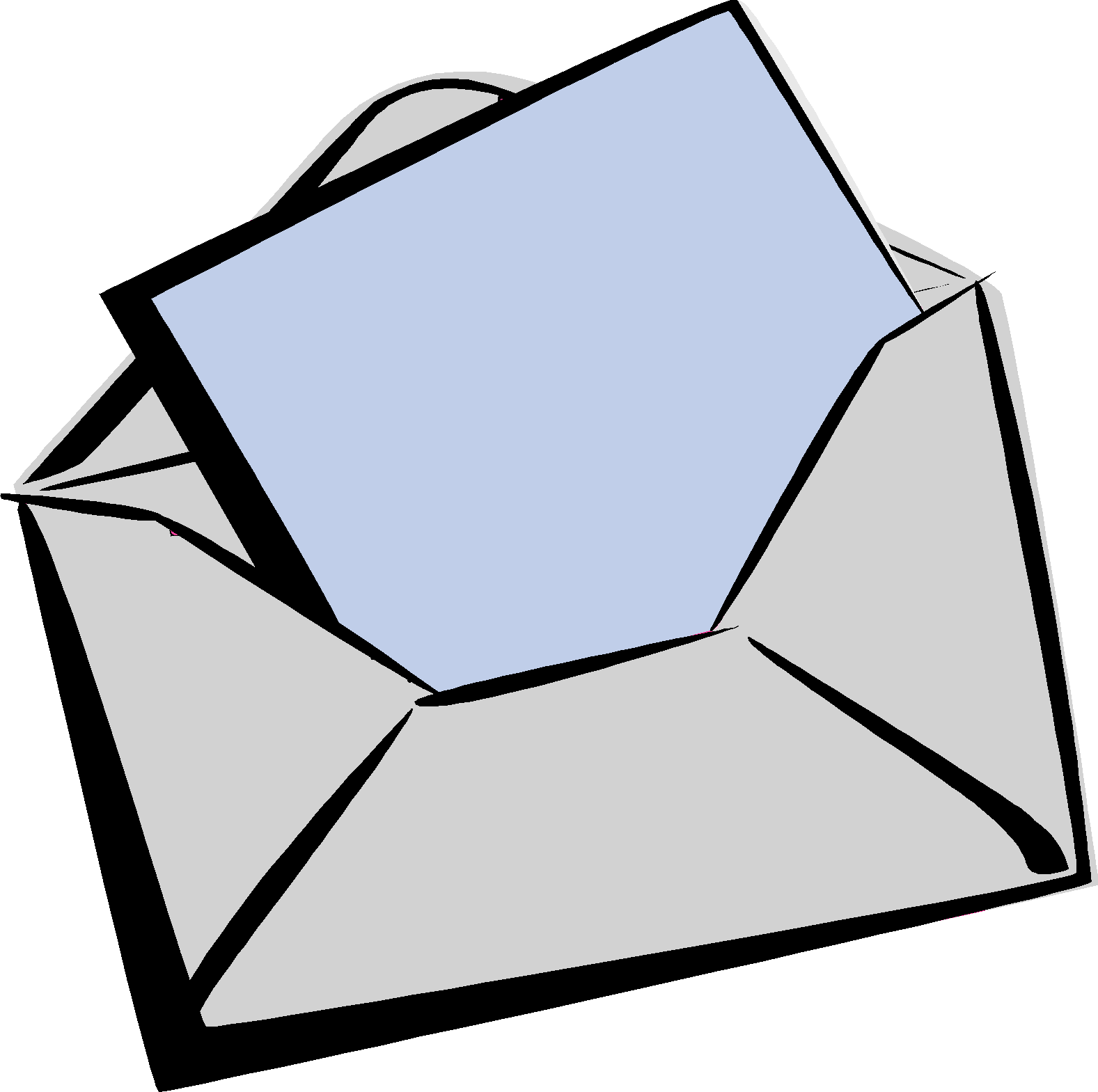 stempas
Uitnodiging
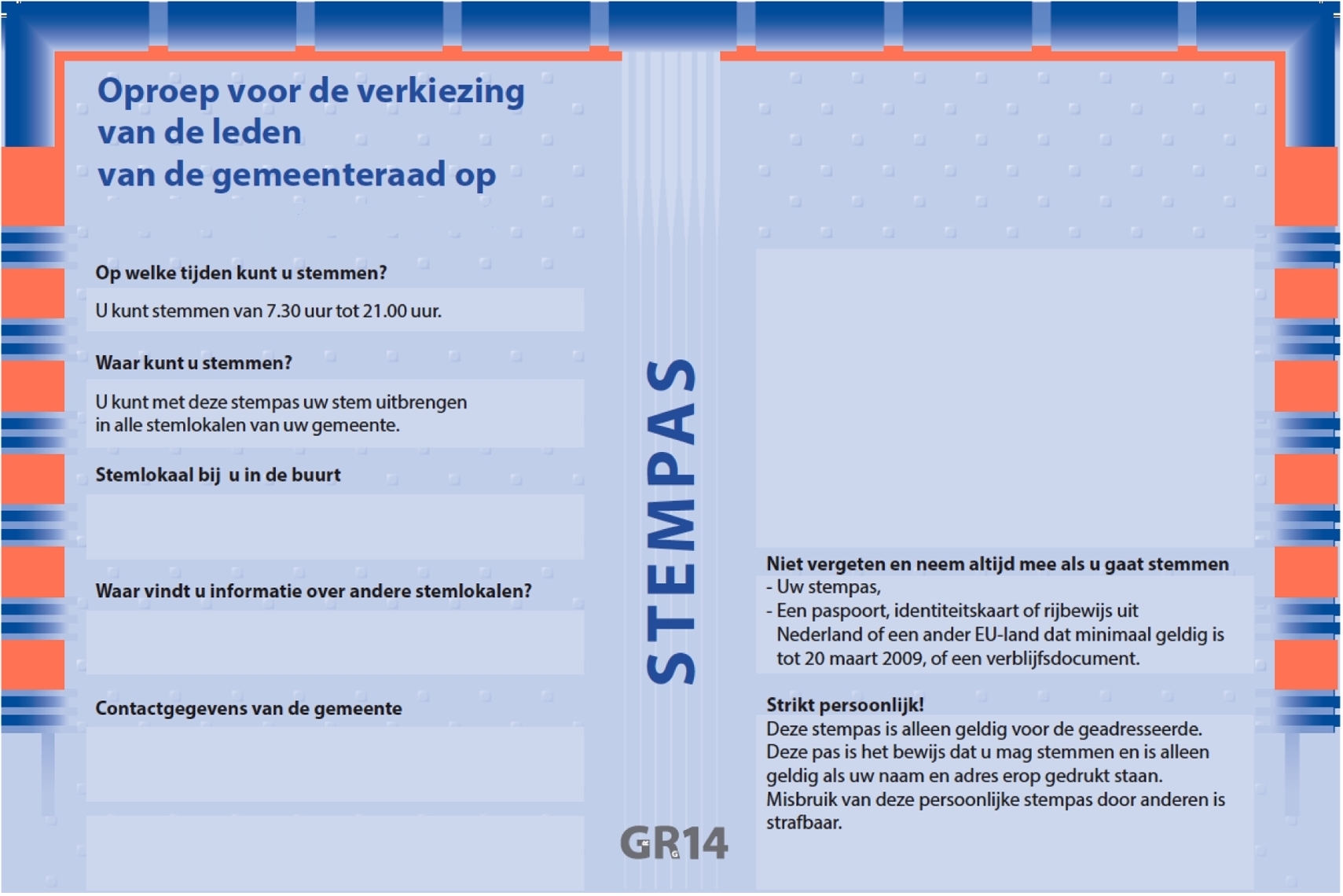 woensdag 16 maart
waarvoor
wanneer
van de nieuwe Gemeenteraad
Oproep voor de verkiezing
hoe laat
Van 7.30 uur tot 21.00 uur.
op
Omar el Bouhnani

Weteringstraat 41

3061 MP Mijngemeente
wie
waar
Basisschool De Regenboog
GR
8.3 Stemmen doe je zo
Dit heb je nodig
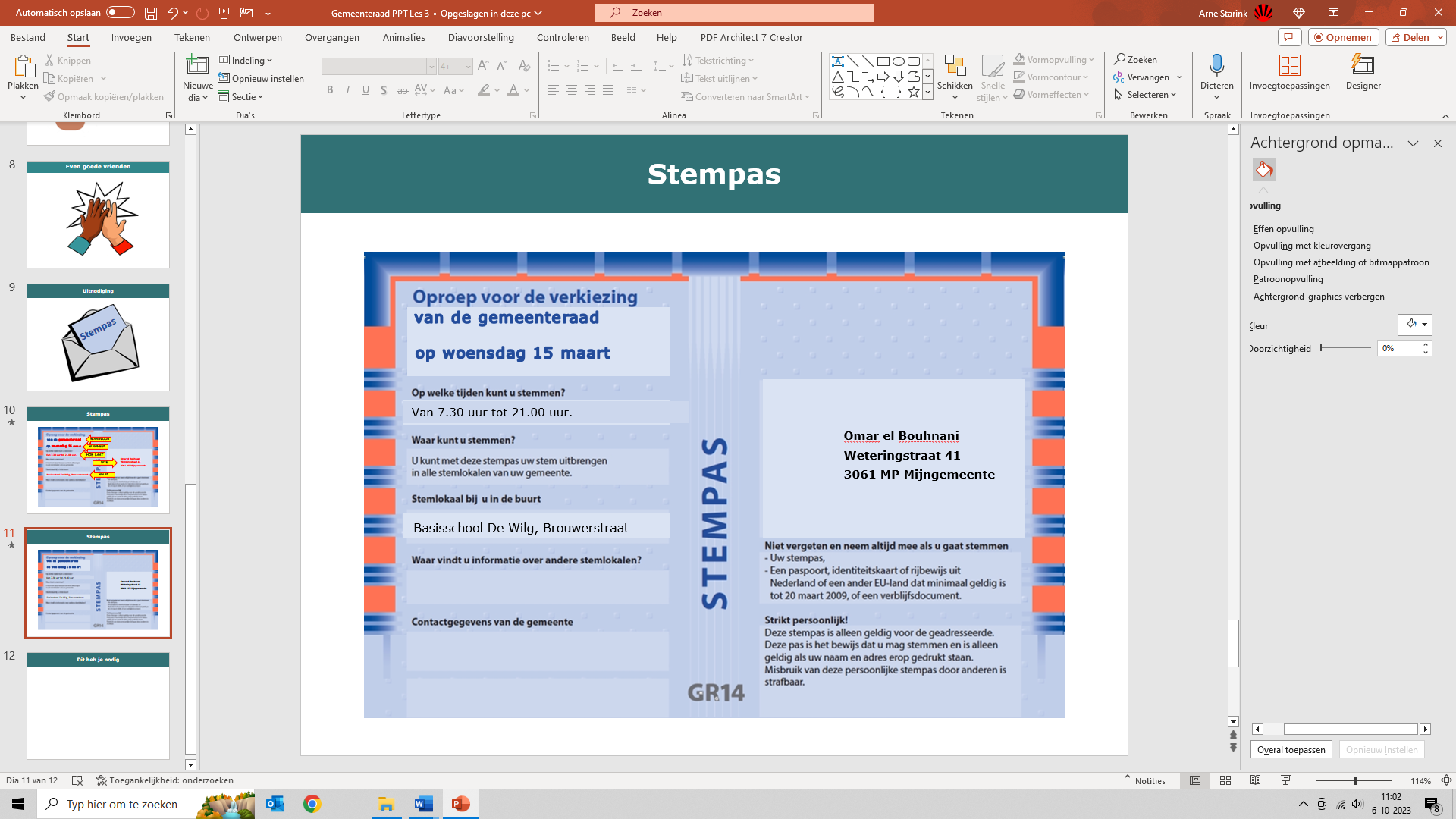 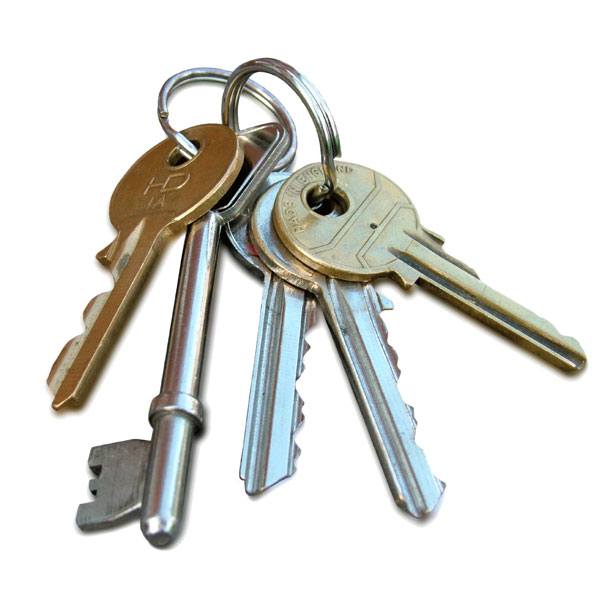 van de Gemeenteraad
stempas
huissleutels
GR
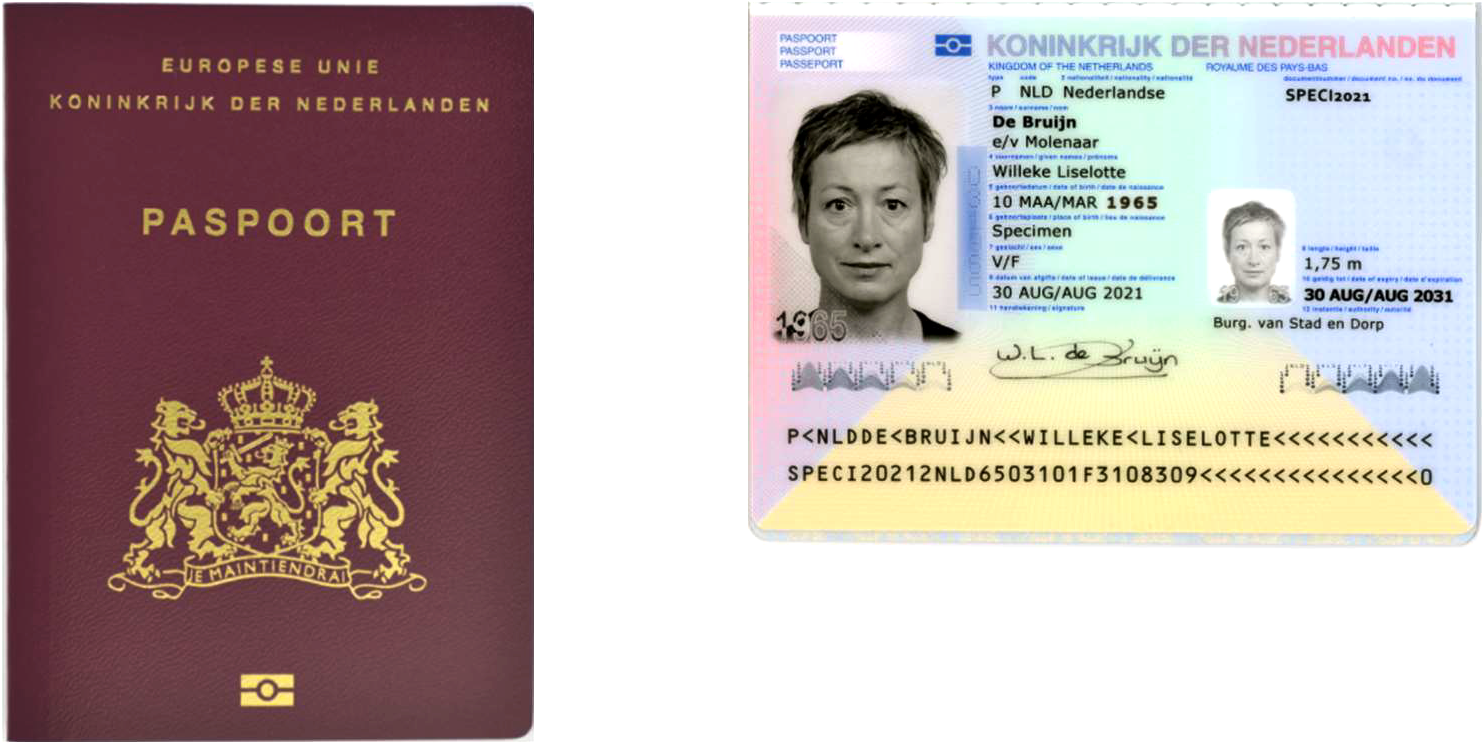 of
ID kaart
paspoort
Hier moet je zijn
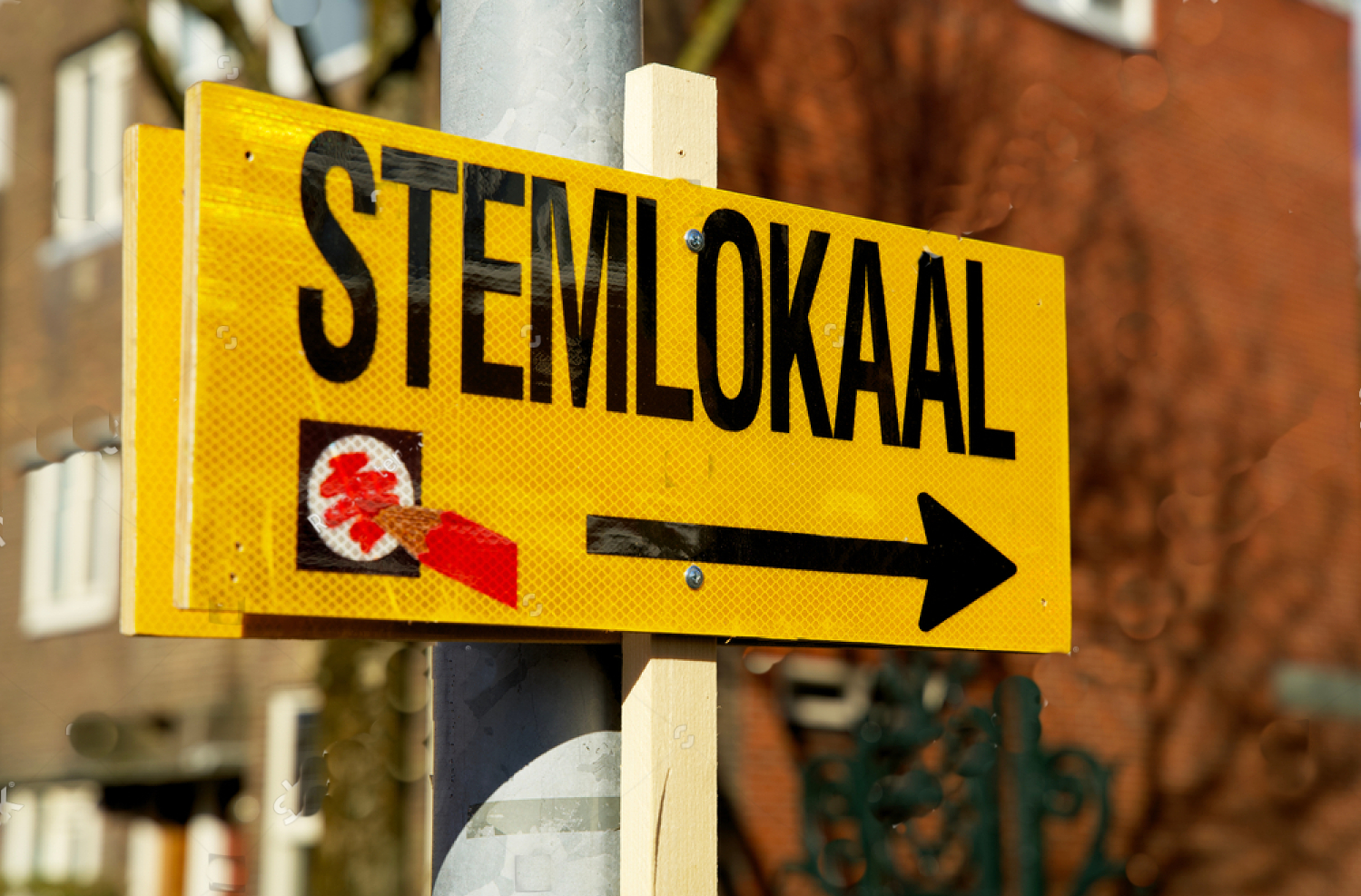 Stemmen doe je zo
start
Stemmen doe je zo
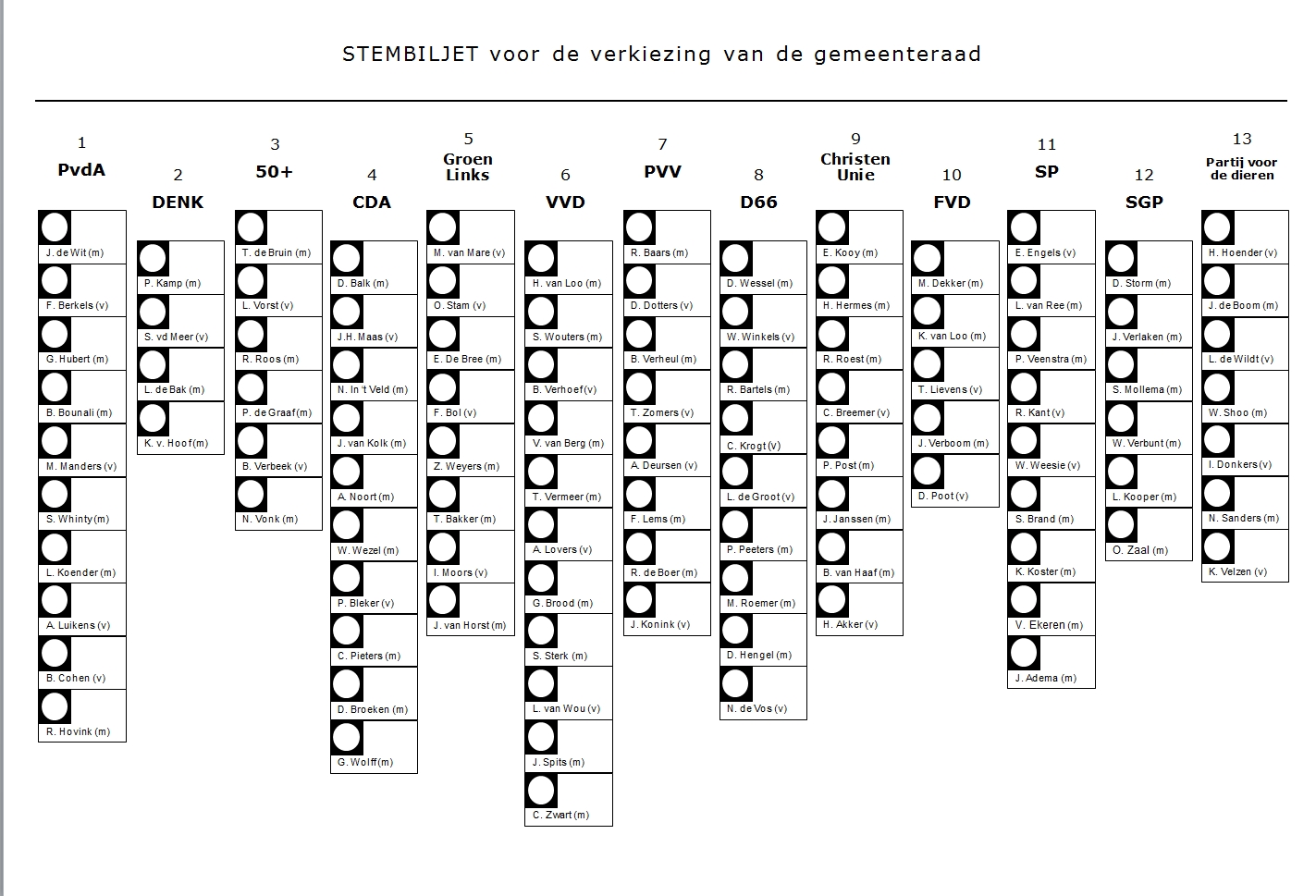 STEMBILJET voor de verkiezing van de Gemeenteraad
Stemmen doe je zo
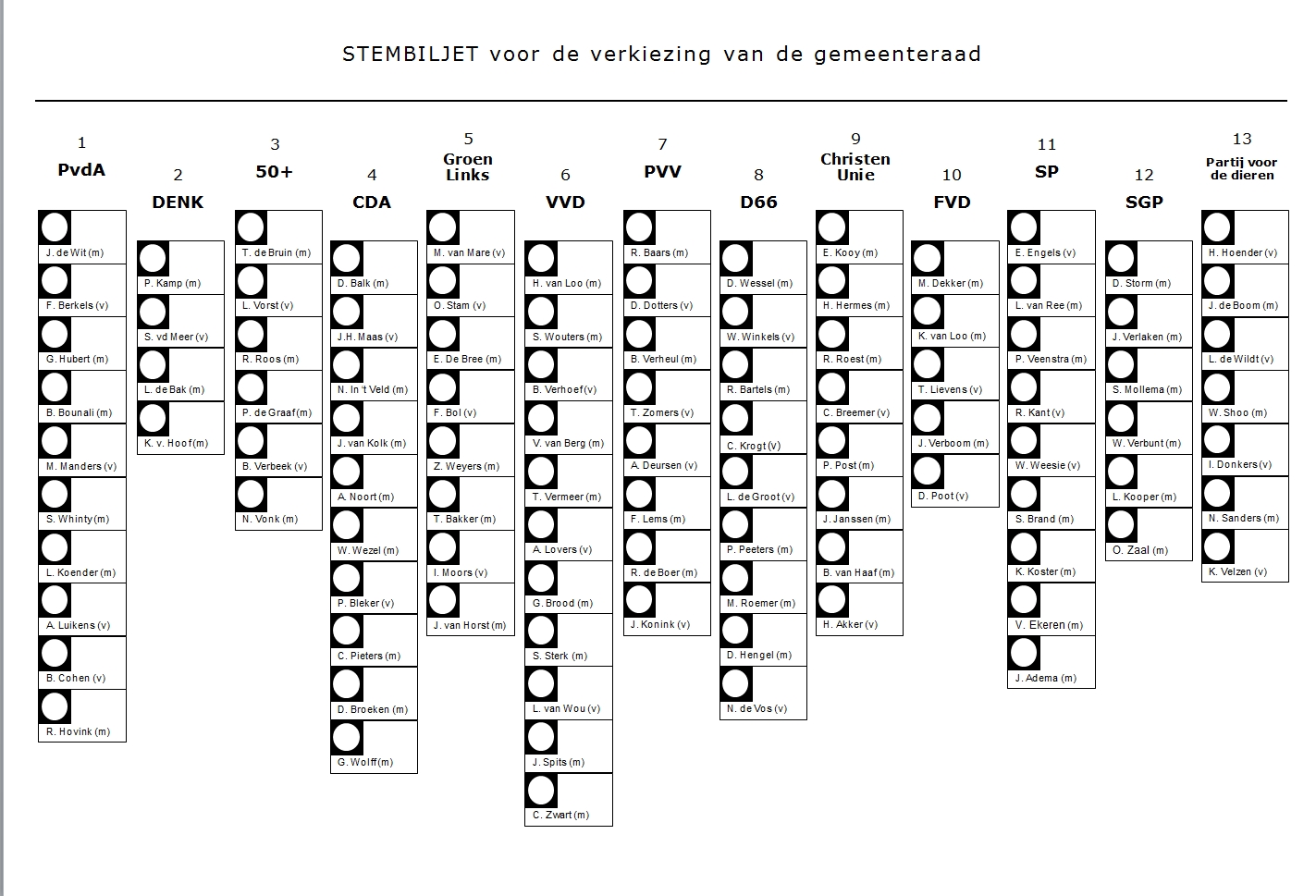 STEMBILJET voor de verkiezing van de Gemeenteraad
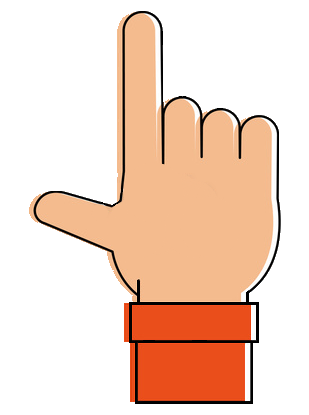 Stemmen doe je zo
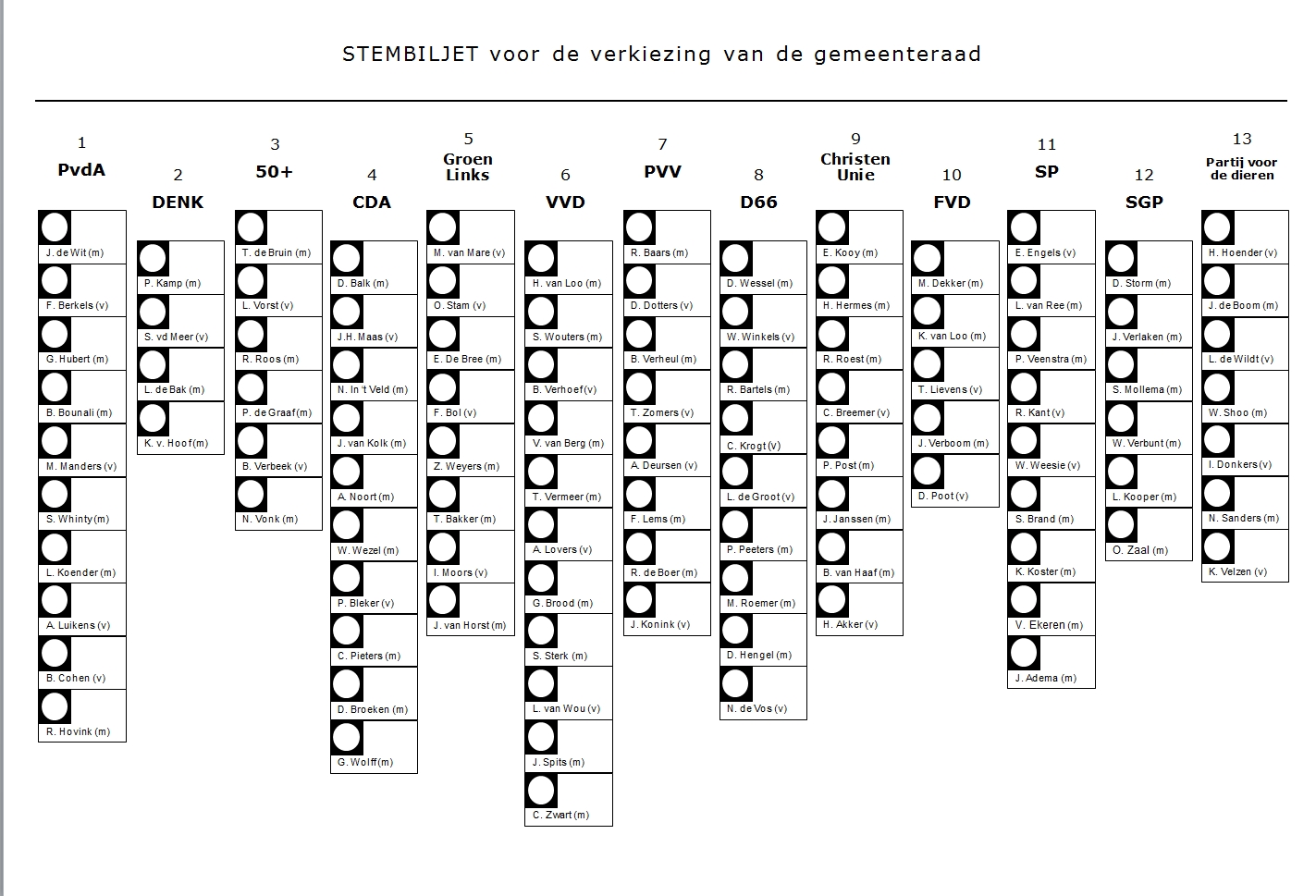 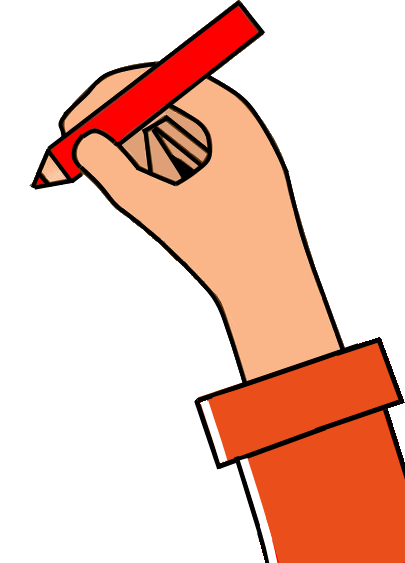 STEMBILJET voor de verkiezing van de Gemeenteraad
Stemmen doe je zo
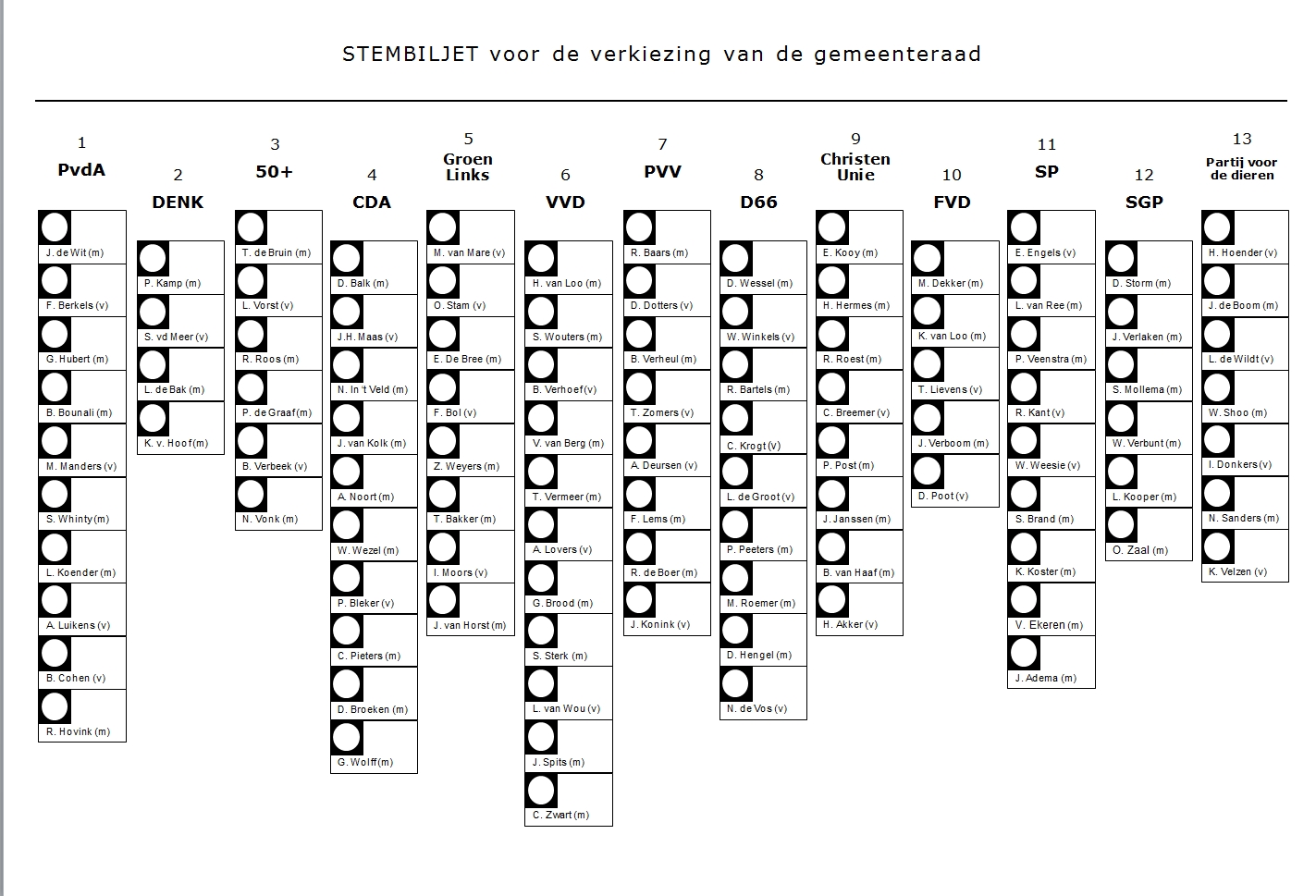 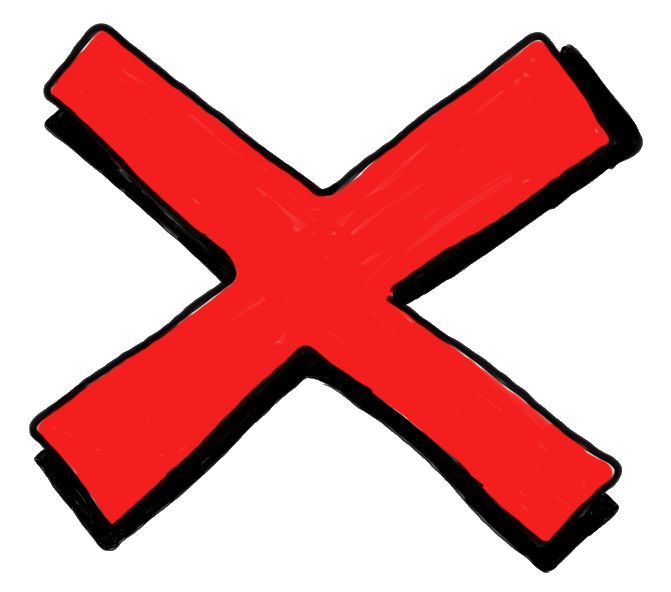 STEMBILJET voor de verkiezing van de Gemeenteraad
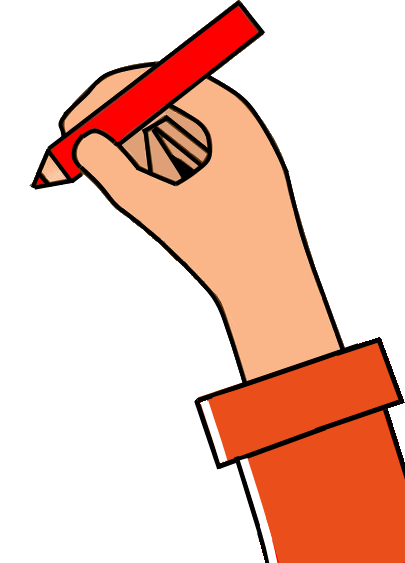 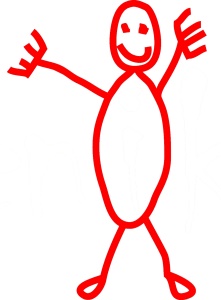 8.4 De uitslag
Zeteldans
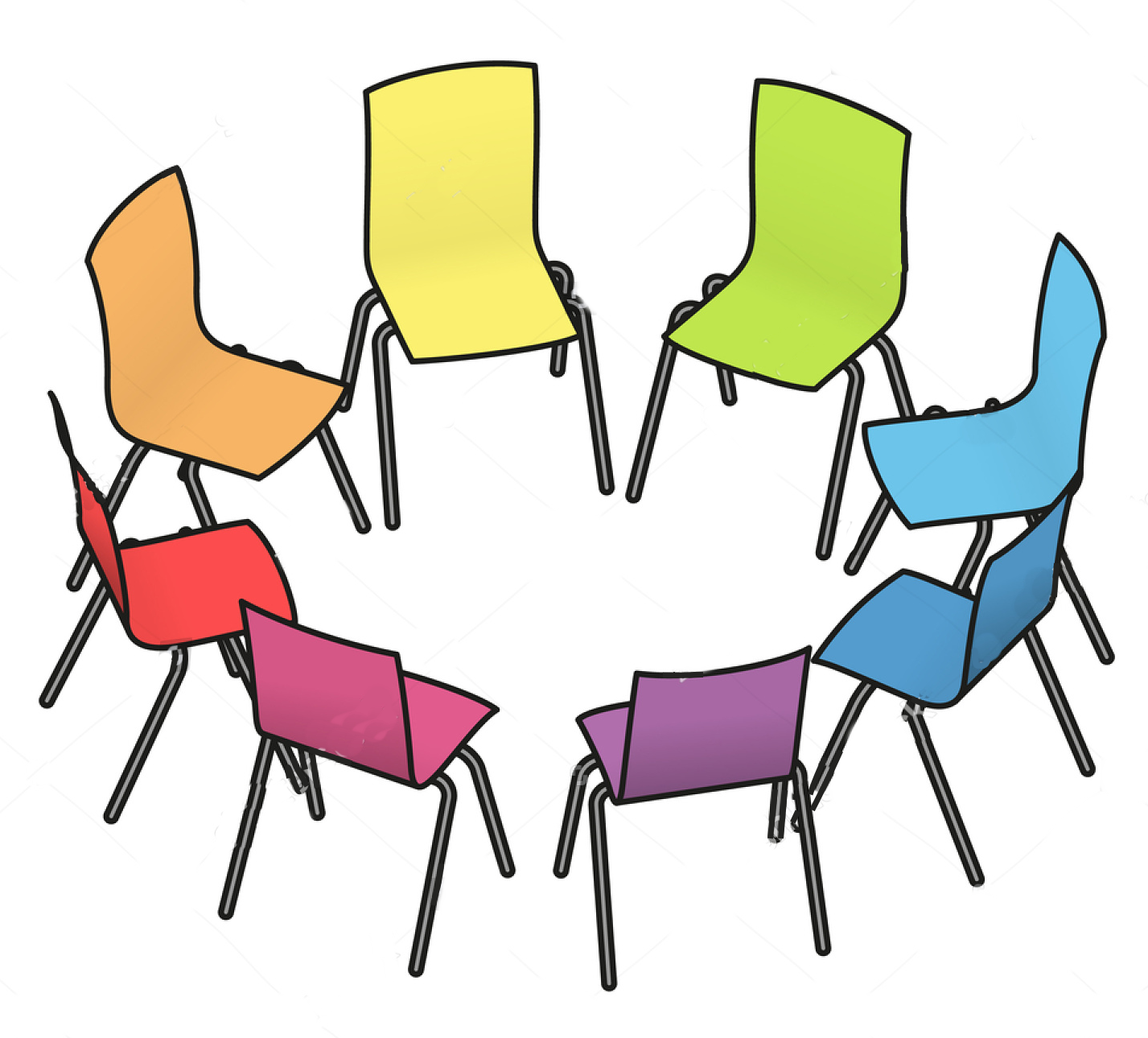 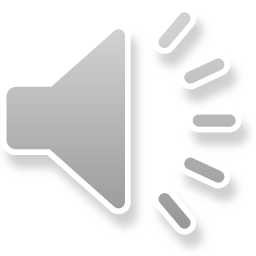 Einde